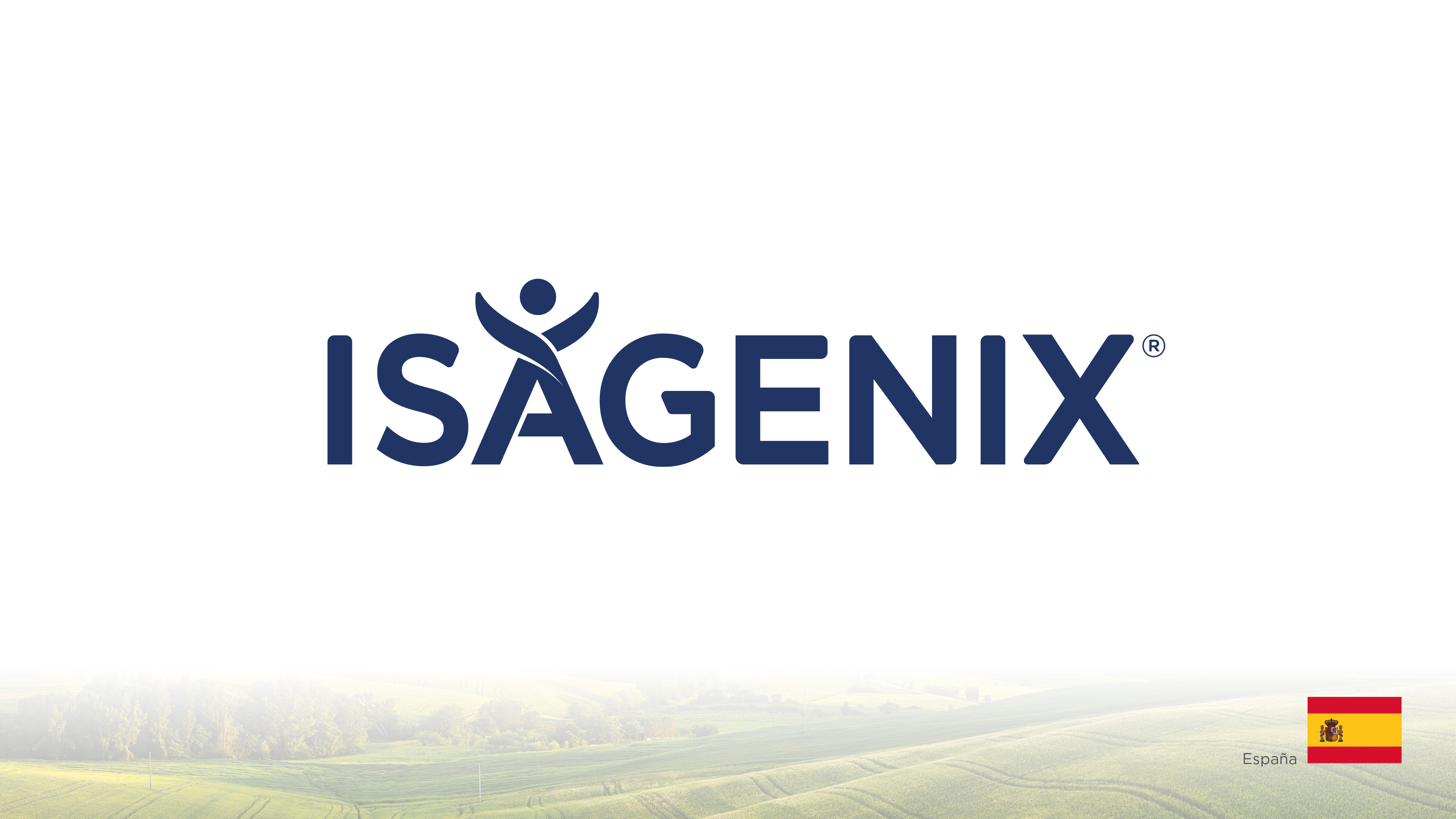 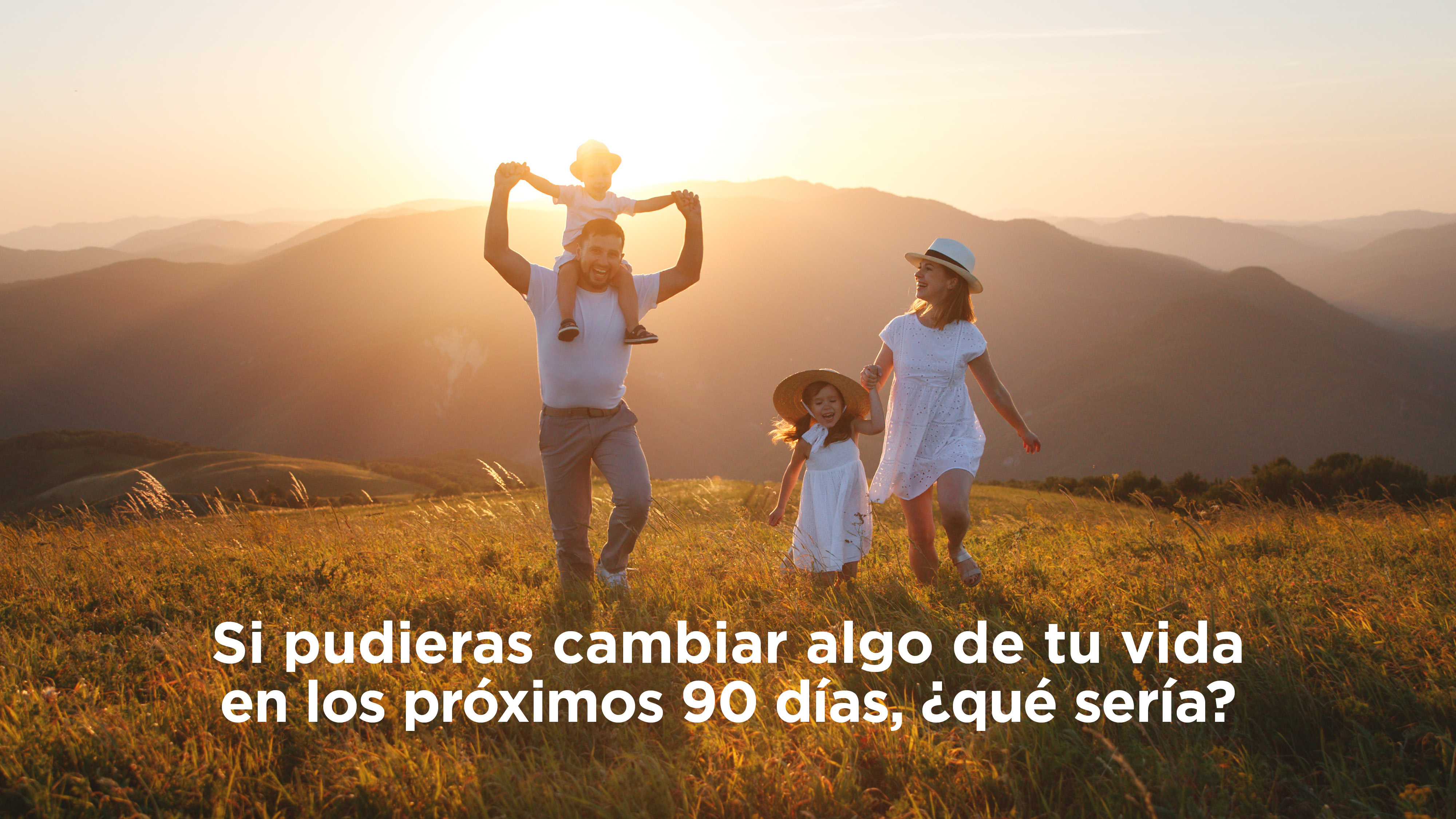 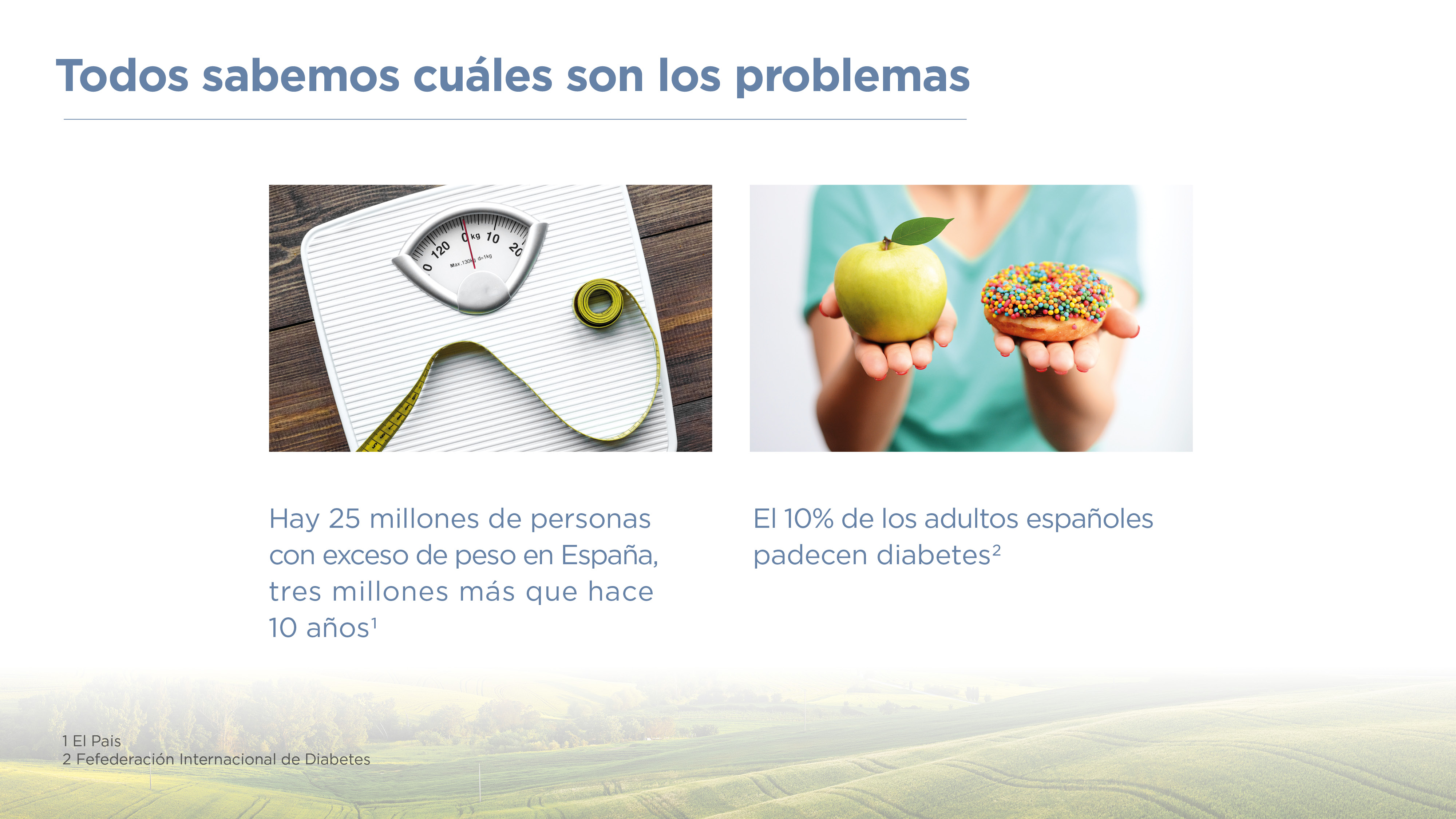 [Speaker Notes: 1 http://www.euro.who.int/en/health-topics/noncommunicable-diseases/obesity/data-and-statistics/infographic-over-50-of-people-are-overweight-or-obese-download]
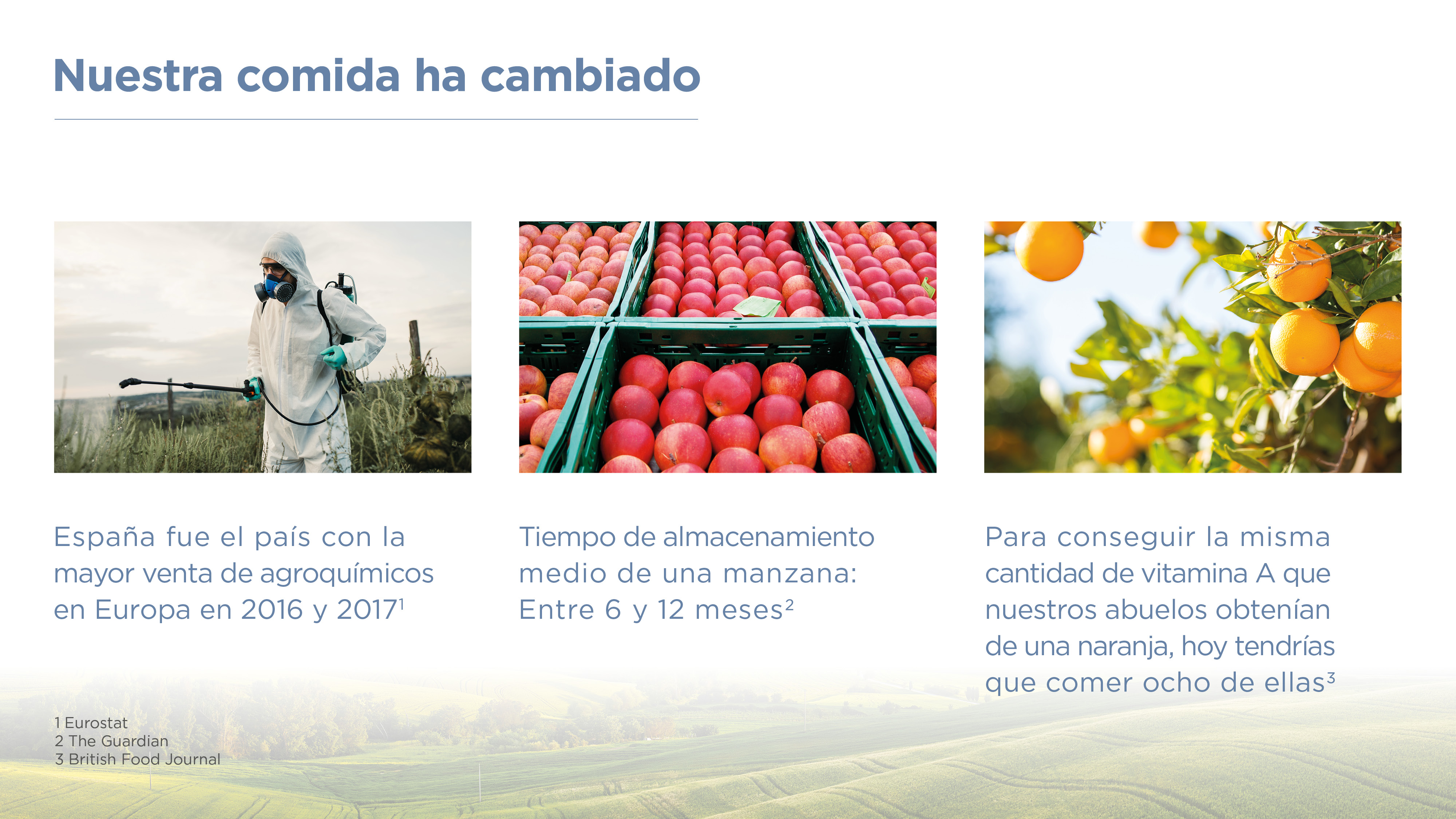 [Speaker Notes: 1 http://appsso.eurostat.ec.europa.eu/nui/show.do?query=BOOKMARK_DS-382683_QID_25962BD6_UID_-3F171EB0&layout=TIME,C,X,0;GEO,L,Y,0;PESTICID,L,Z,0;UNIT,L,Z,1;INDICATORS,C,Z,2;&zSelection=DS-382683PESTICID,F;DS-382683UNIT,KG;DS-382683INDICATORS,OBS_FLAG;&rankName1=TIME_1_0_0_0&rankName2=UNIT_1_2_-1_2&rankName3=GEO_1_2_0_1&rankName4=PESTICID_1_2_-1_2&rankName5=INDICATORS_1_2_-1_2&sortC=ASC_-1_FIRST&rStp=&cStp=&rDCh=&cDCh=&rDM=true&cDM=true&footnes=false&empty=false&wai=false&time_mode=ROLLING&time_most_recent=false&lang=EN&cfo=%23%23%23%2C%23%23%23.%23%23%23
2 https://www.theguardian.com/lifeandstyle/2003/jul/13/foodanddrink.features18
3 https://www.scientificamerican.com/article/soil-depletion-and-nutrition-loss/]
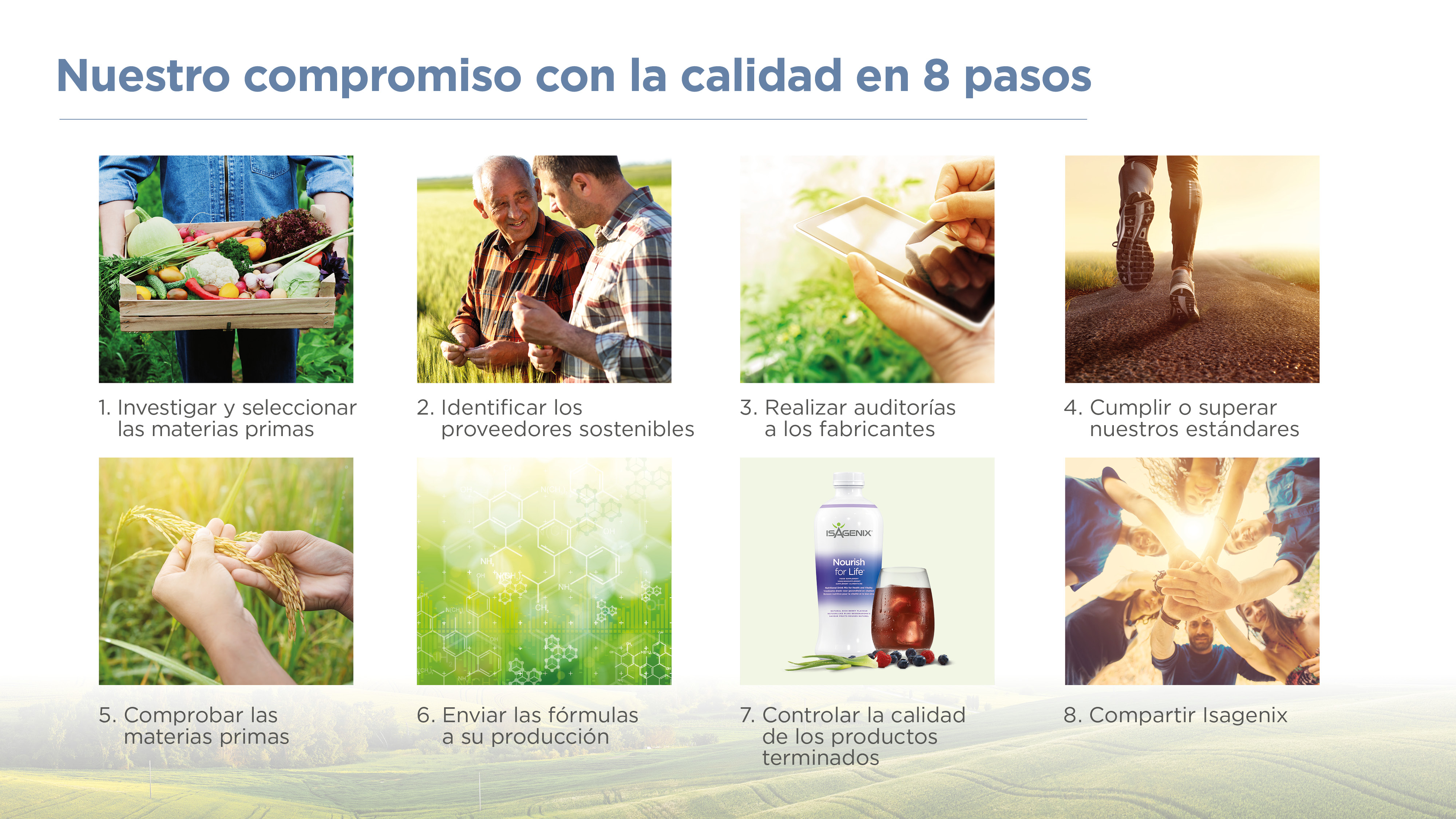 [Speaker Notes: Para más información, vea el video aquí: https://www.youtube.com/watch?v=TTiNHD-LjzA]
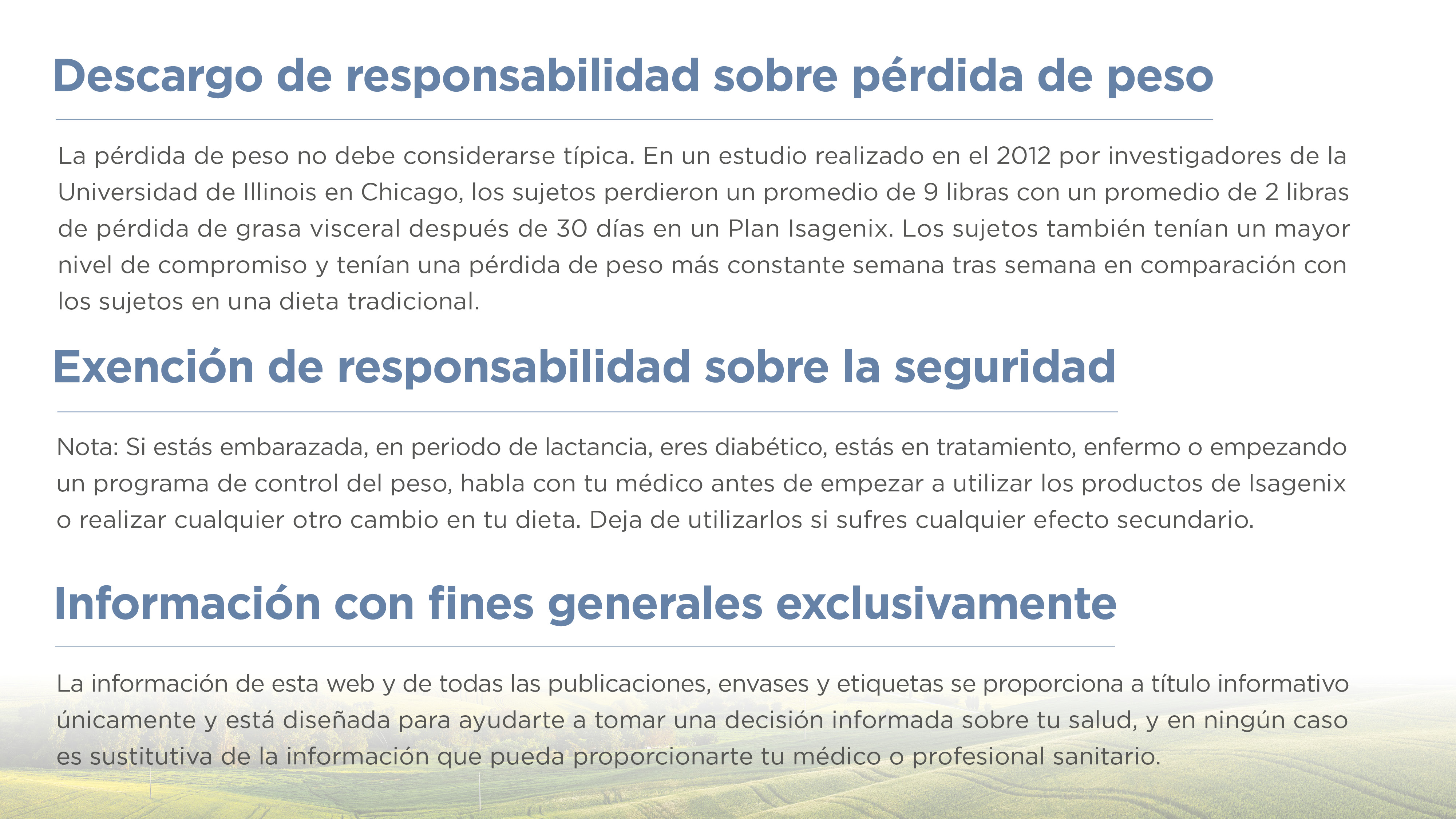 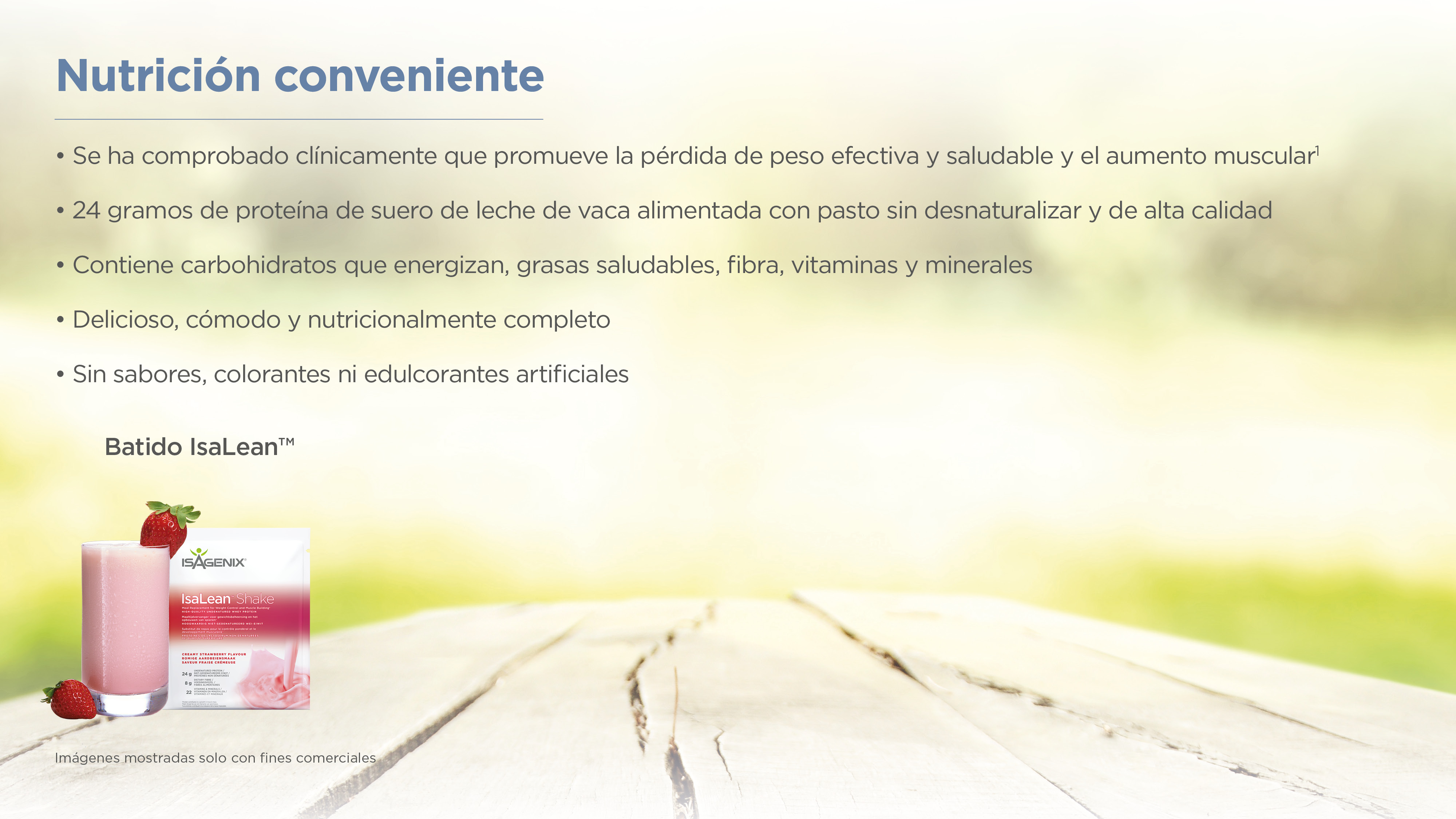 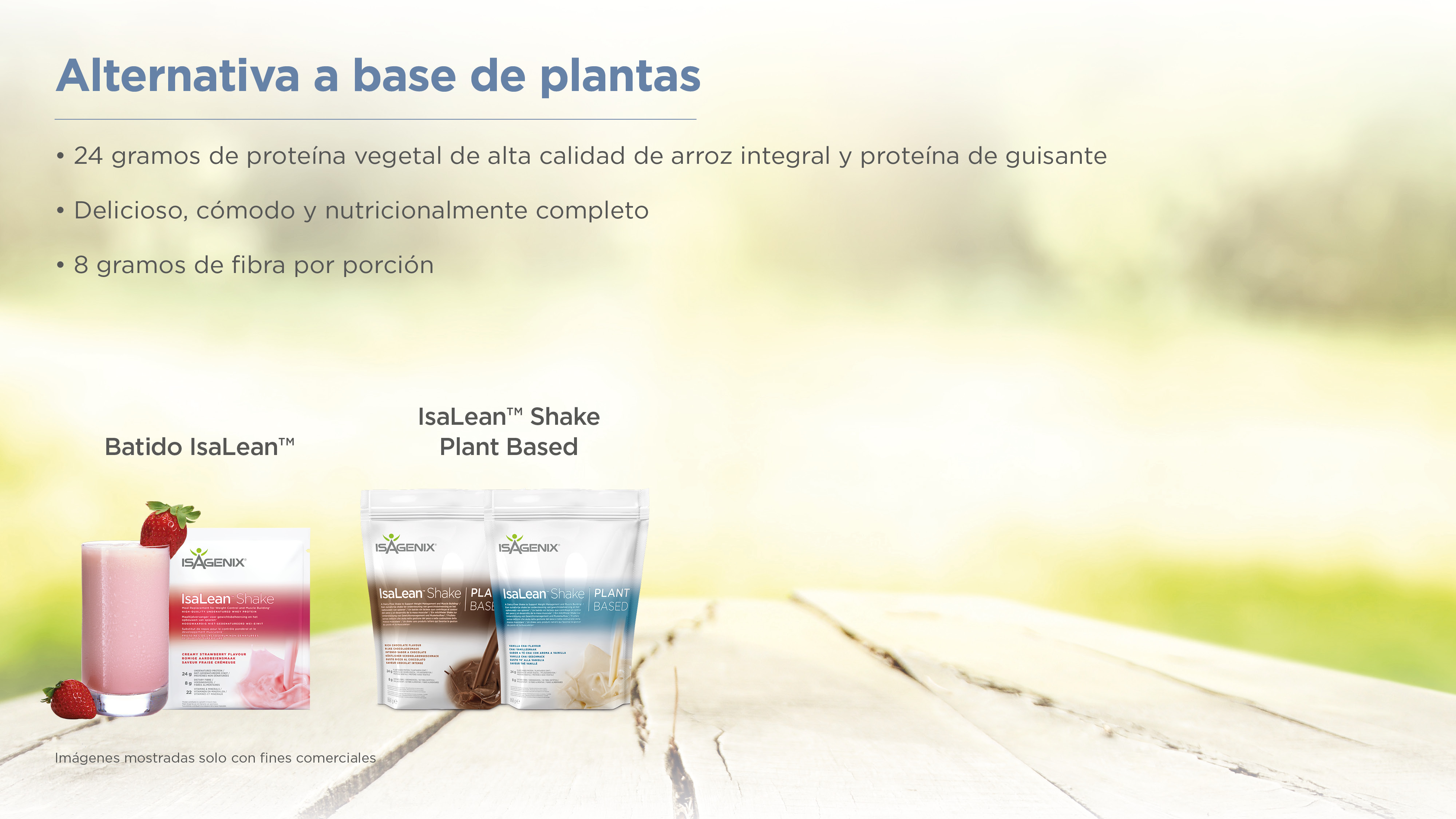 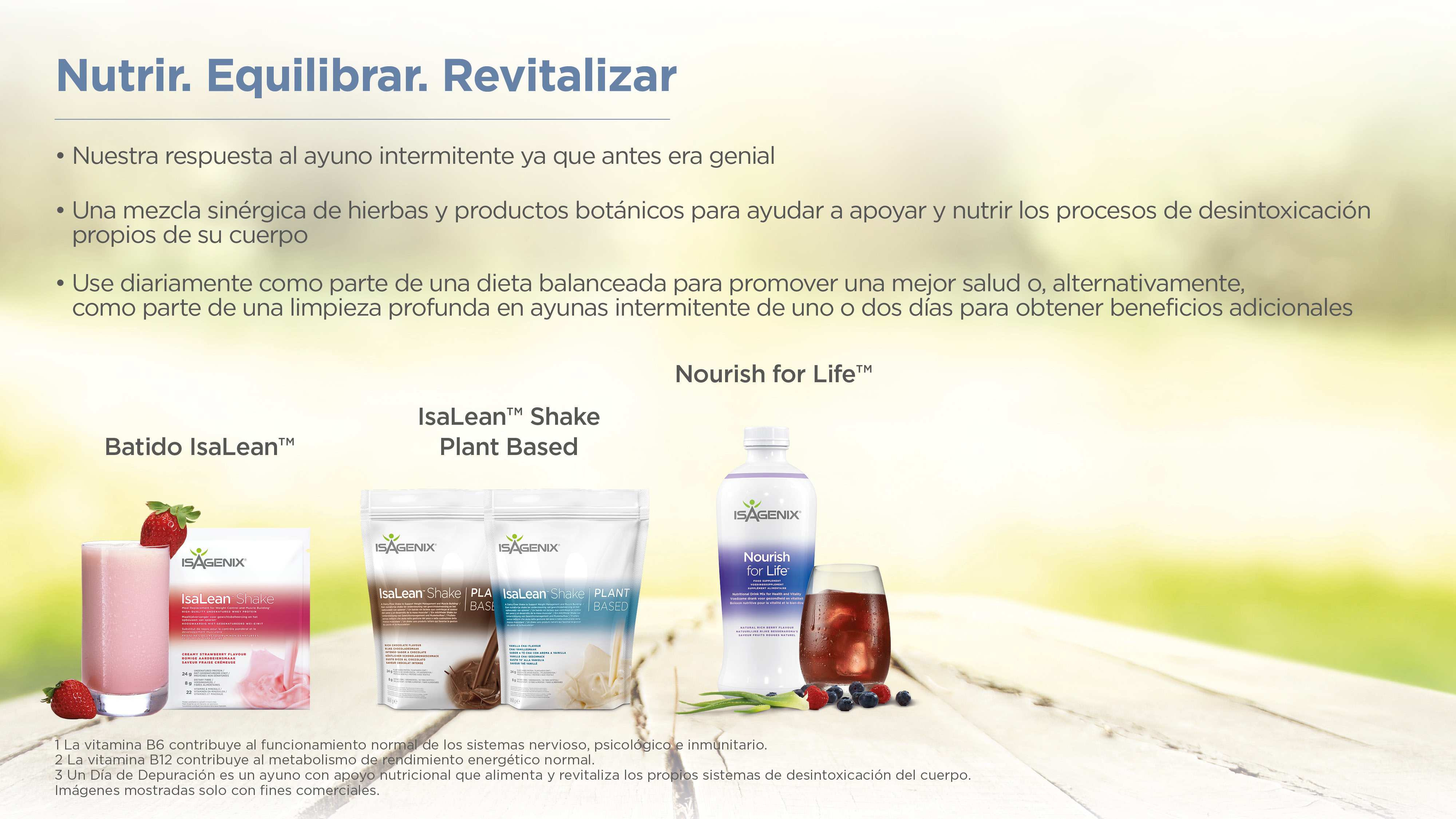 [Speaker Notes: Mencione algunos de los ingredientes como la raíz de cúrcuma, la hoja de aloe vera y la menta]
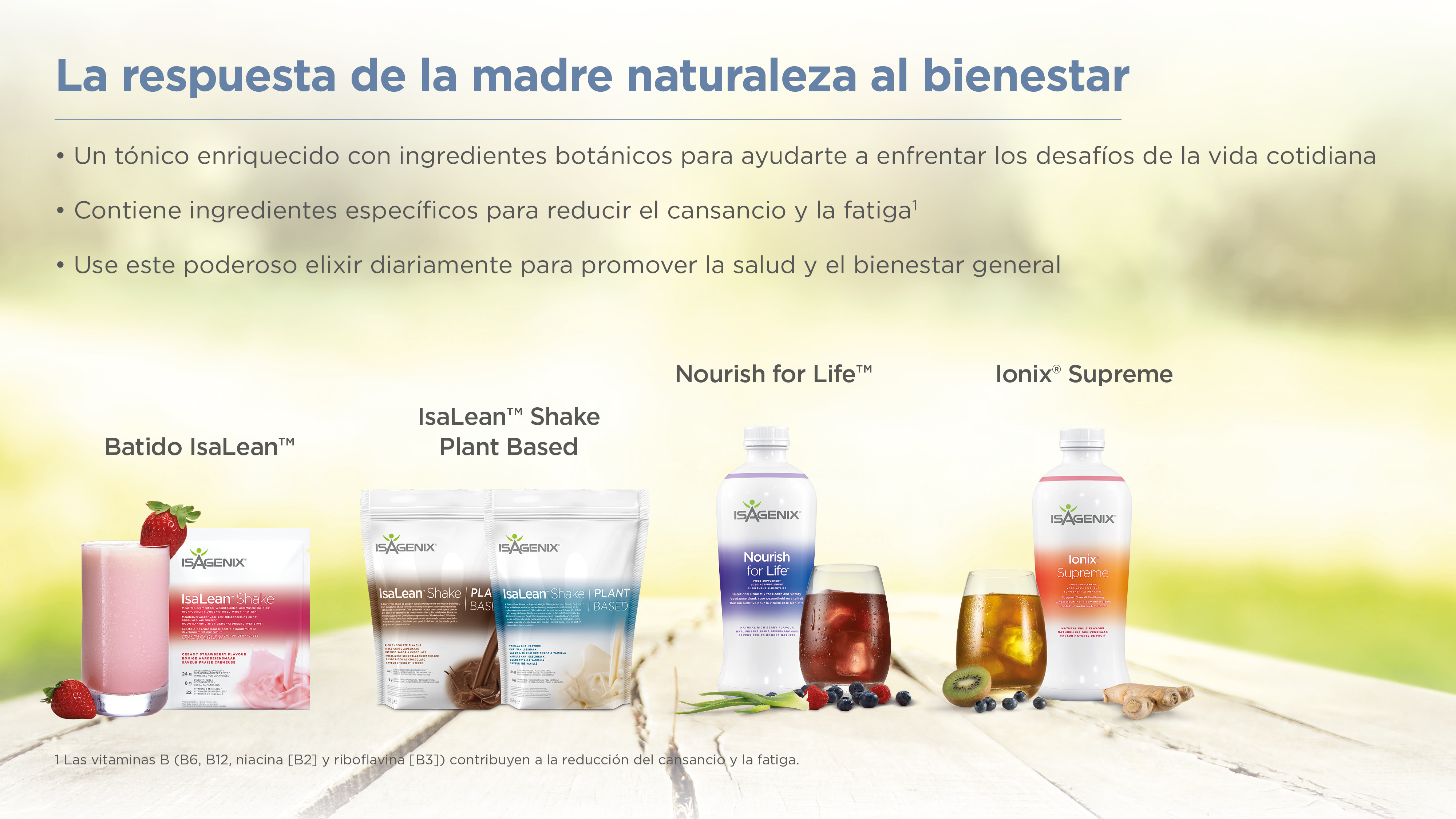 [Speaker Notes: Haz referencia a algunos de los ingredientes como Goji, Schisandra, raíz de eleuthero]
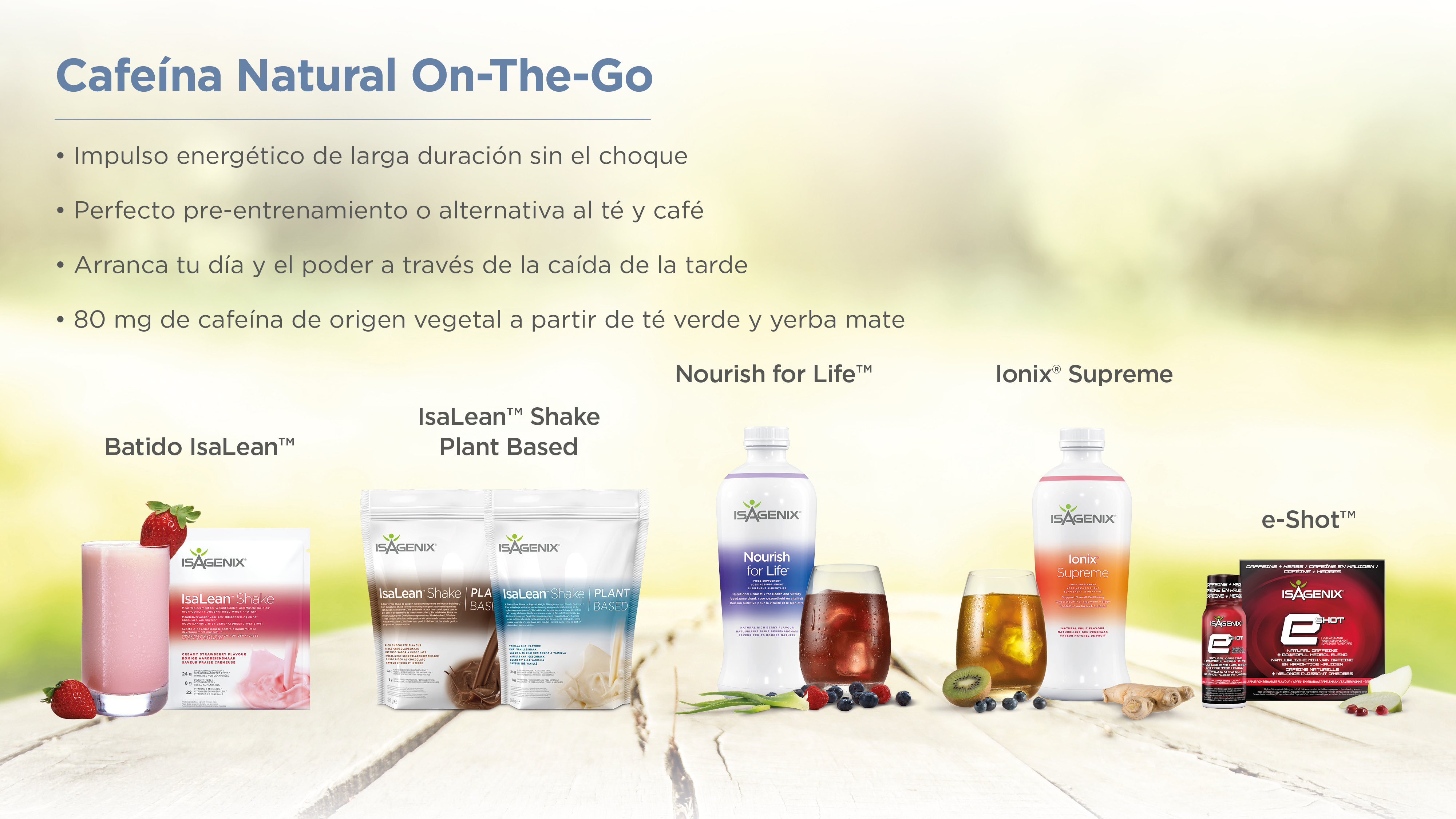 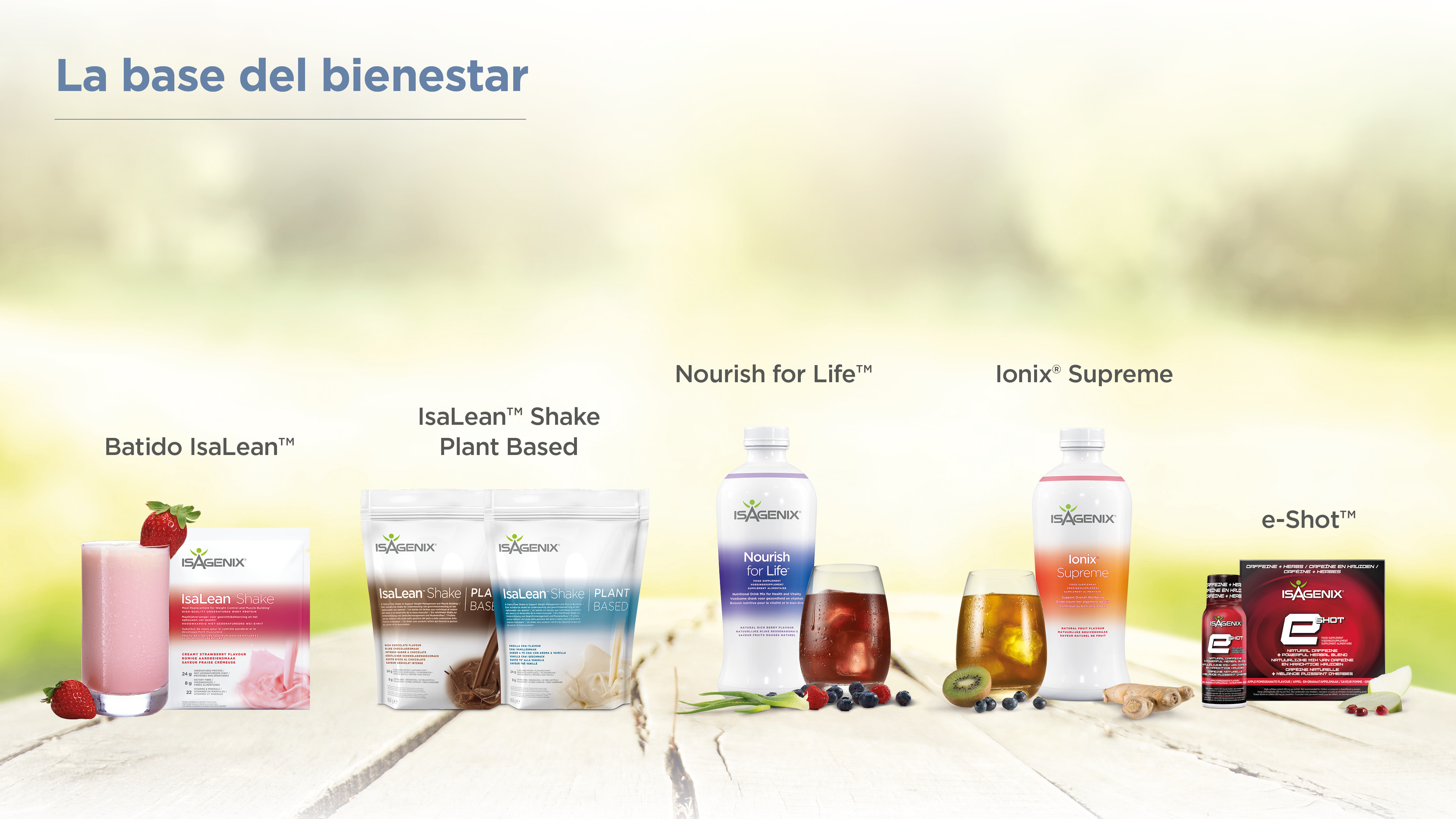 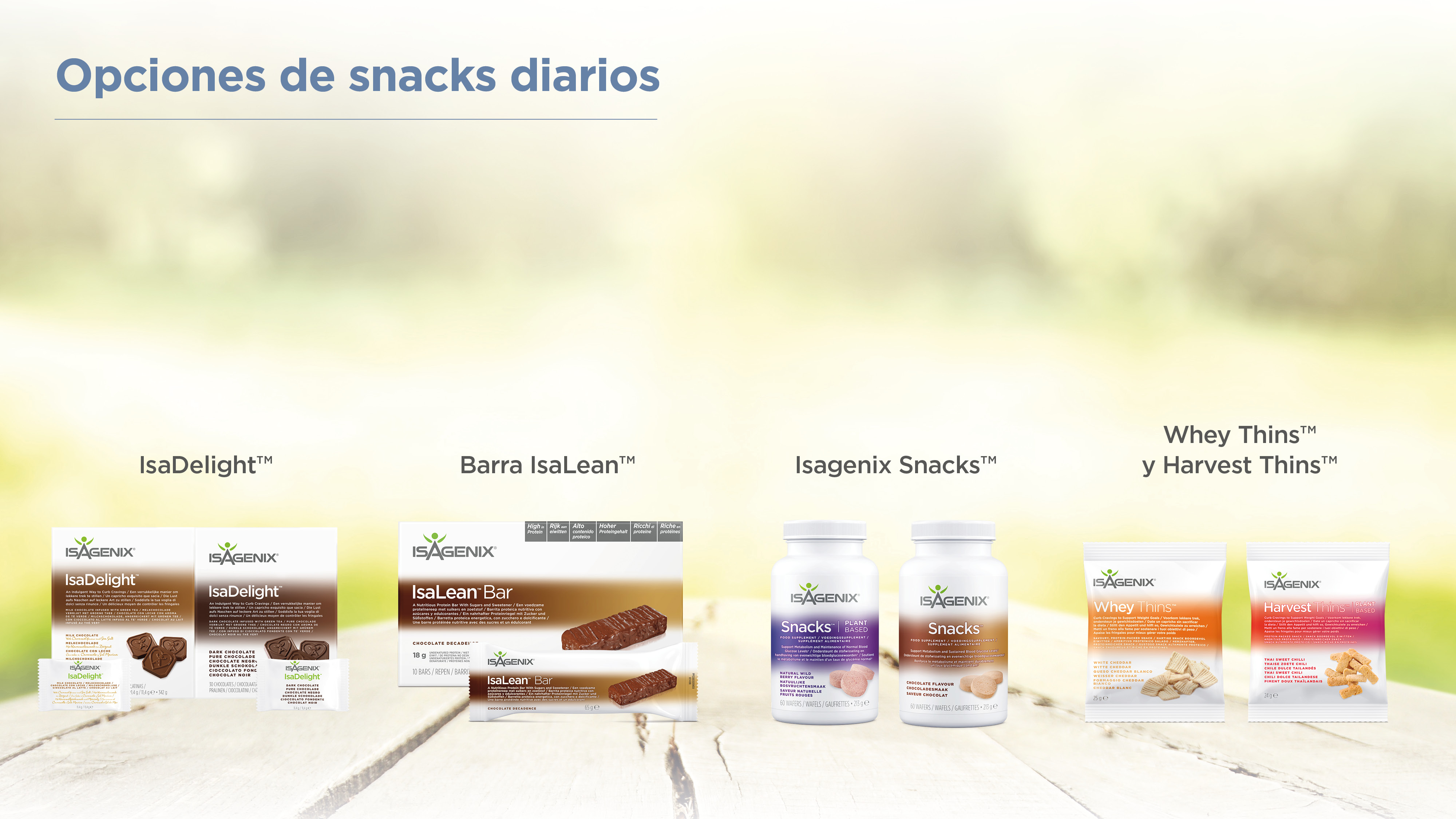 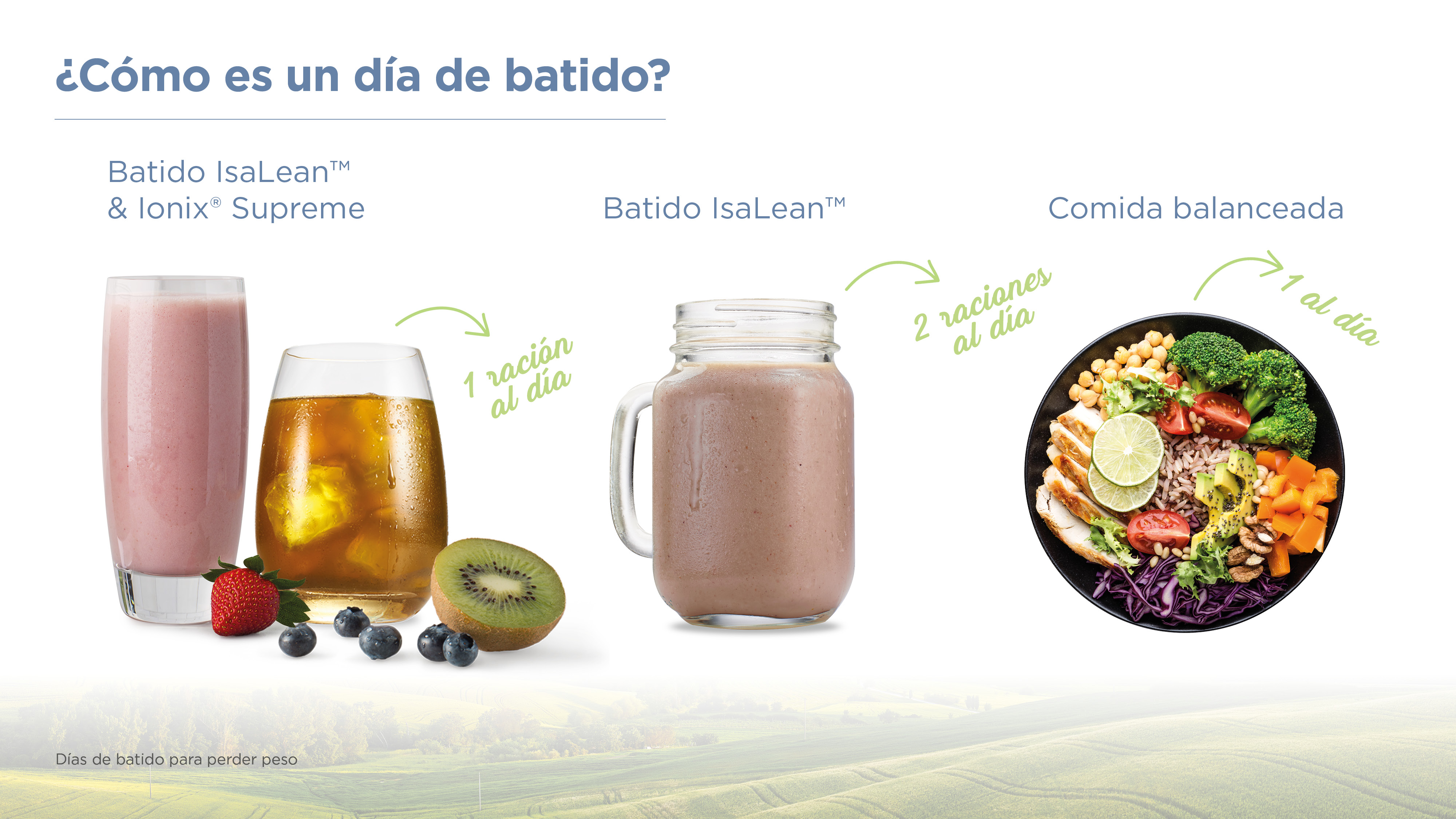 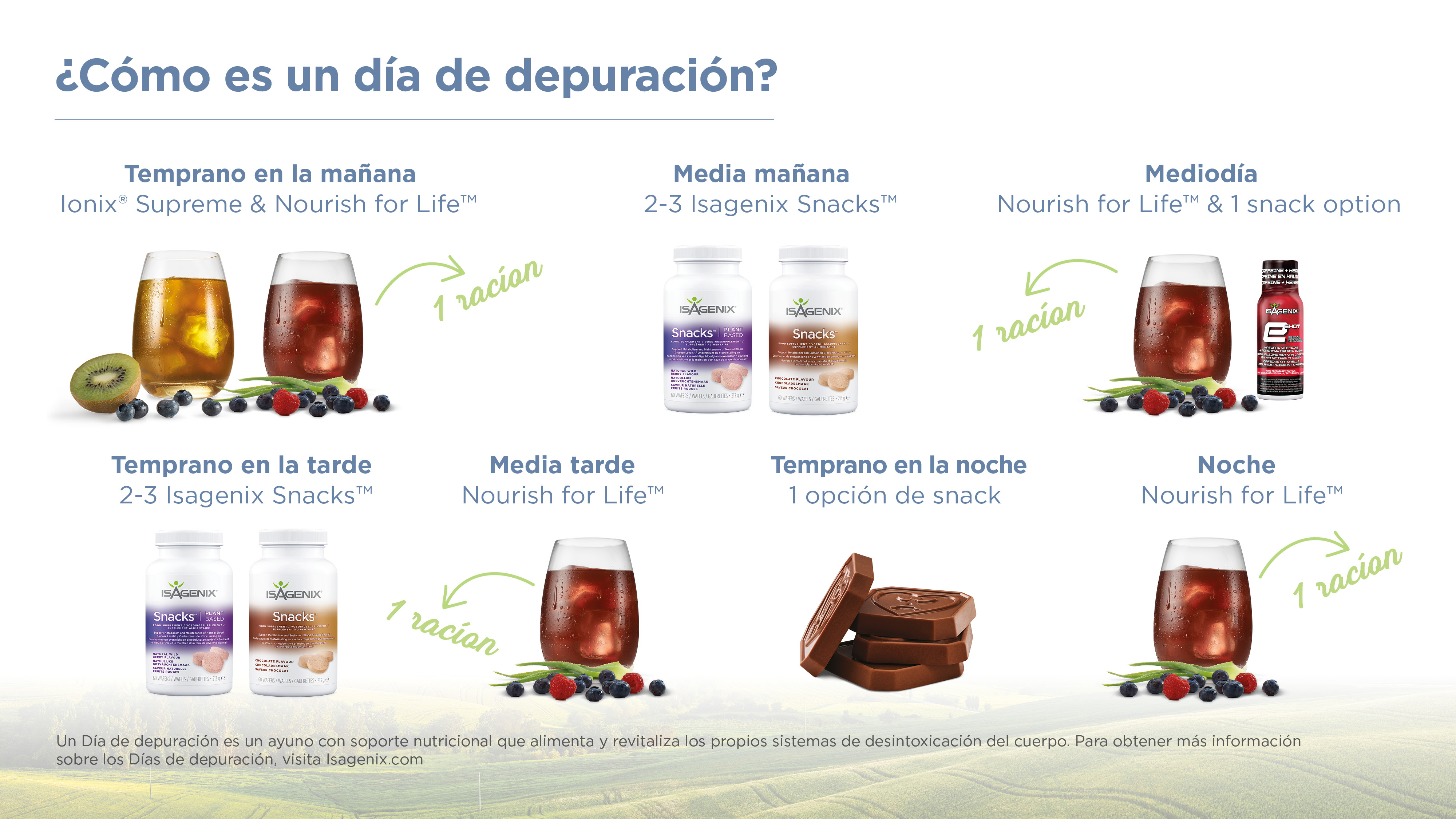 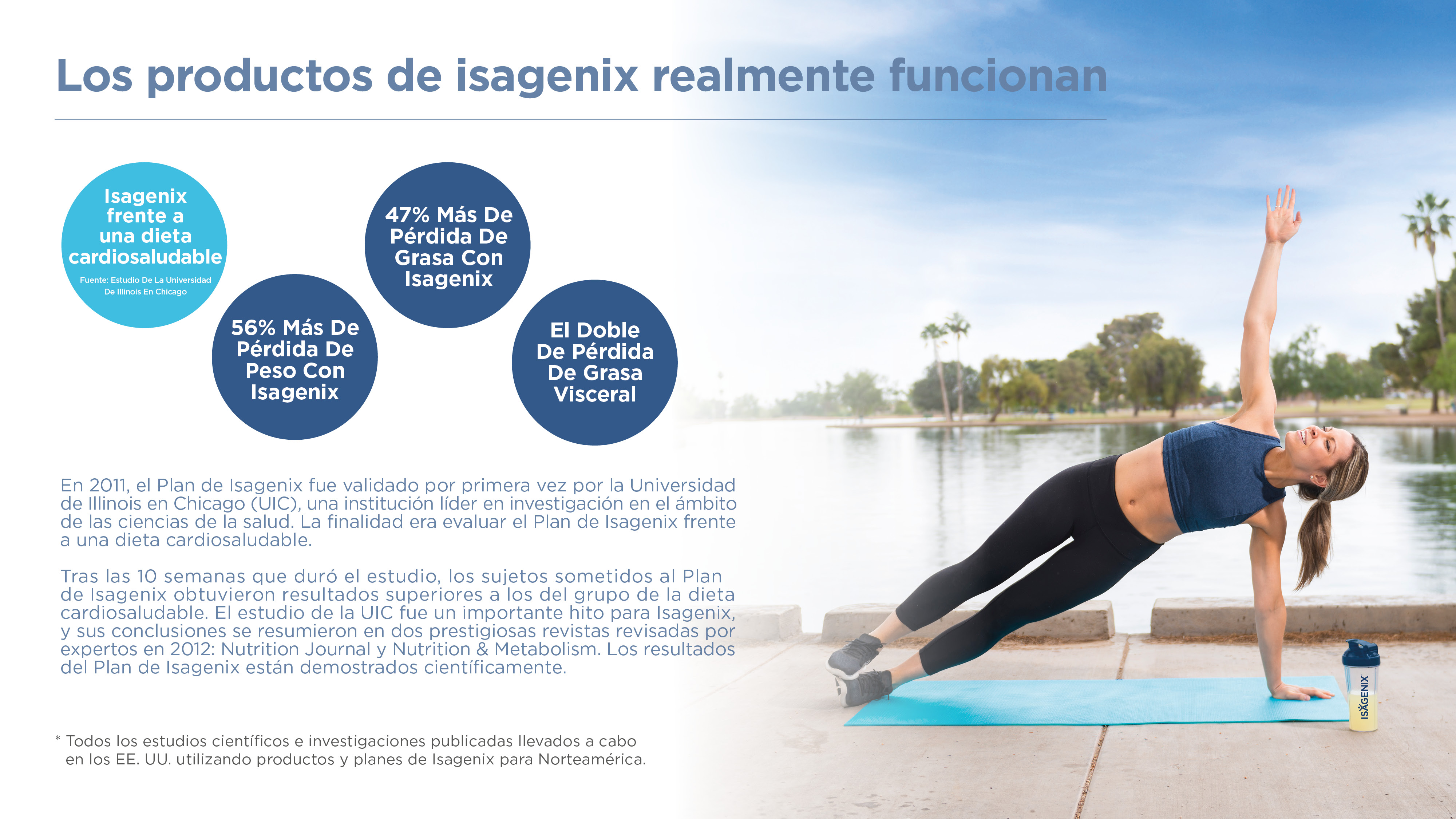 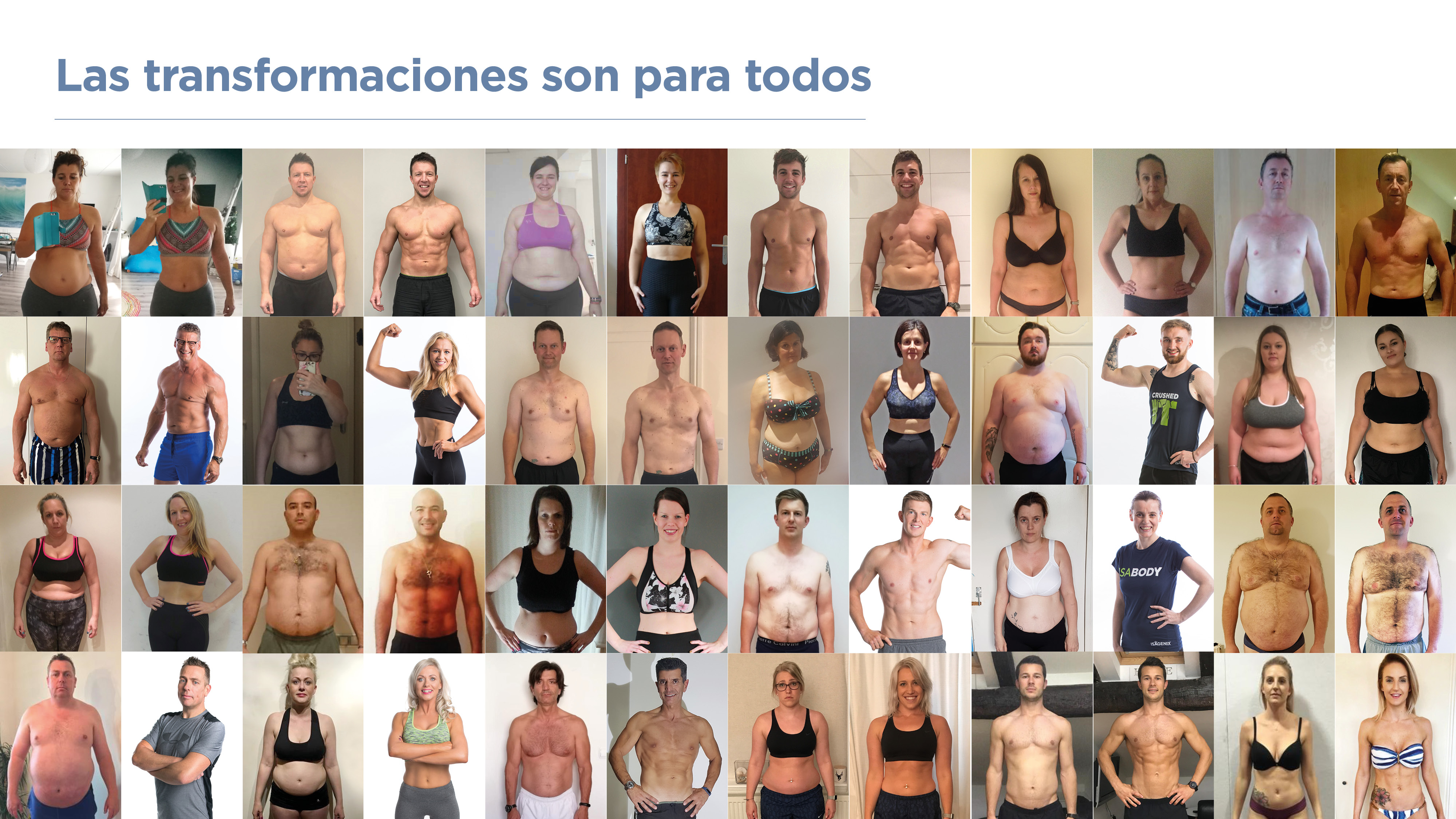 [Speaker Notes: Tu objetivo principal es sentirte bien. Isagenix ayuda a que las personas se sientan mejor.]
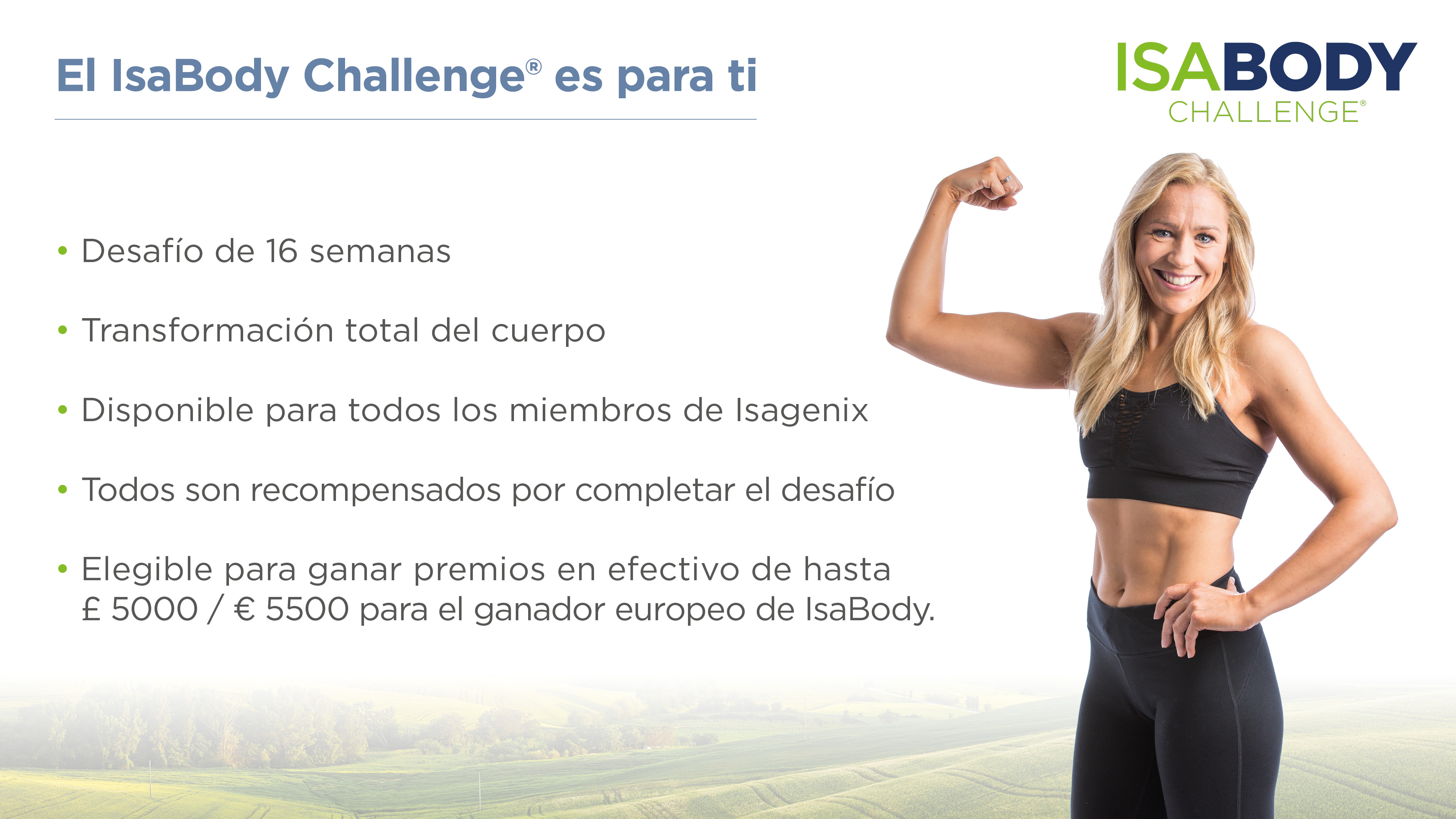 [Speaker Notes: Your first goal is to feel good. Isagenix helps people feel better.]
[Speaker Notes: • “Encontré un sistema nutricional que me permitió ________ (completar con cómo te sentiste) ____. (Termina tu historia) ".
• Ejemplos: me siento con más energía, me siento mejor, me siento menos hinchado, me siento bien en mi propia piel.
• “No era solo que estaba comiendo mejor. Yo era _ (acción) ___, _____, y ______. Tuvo un efecto dominó en mi vida ".
• Ejemplos: levantarse más temprano, hacer más ejercicio y dormir mejor.
• "Es posible que no puedas relacionarte con mi historia, pero hay miles de personas con diferentes objetivos de salud que han utilizado Isagenix para lograrlos".
CUENTAR HISTORIAS DE ISABODY CUMPLIDAS]
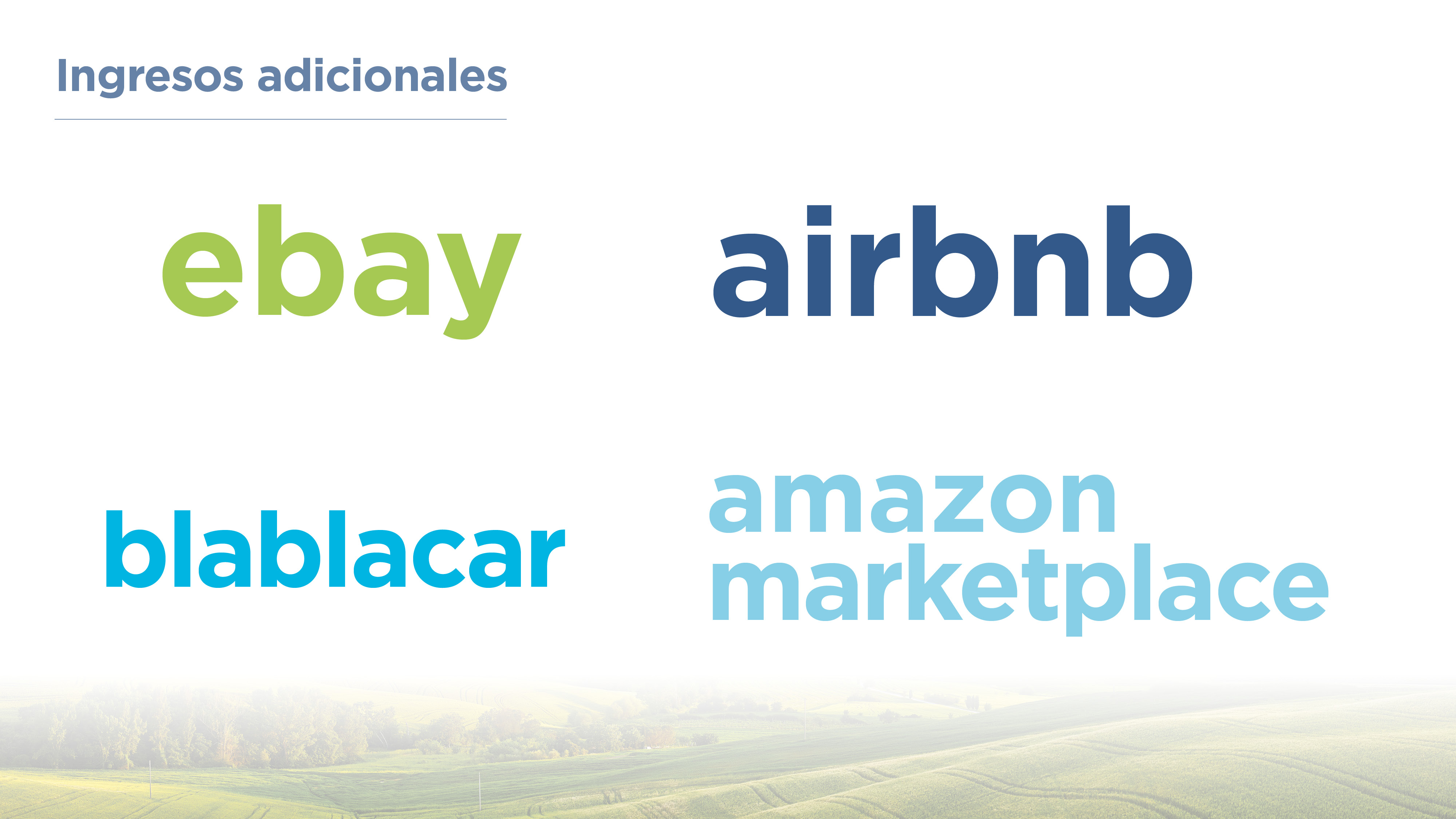 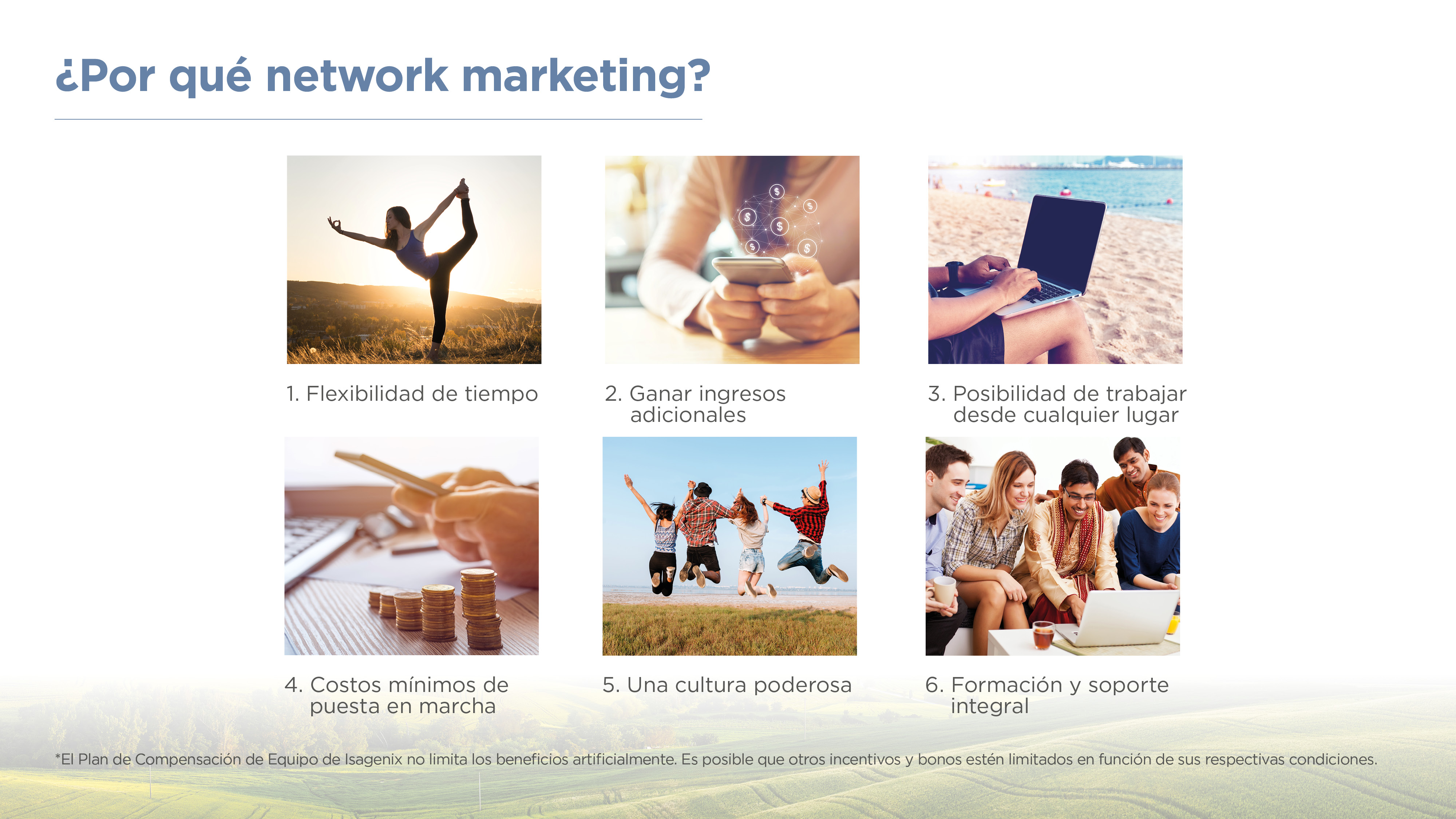 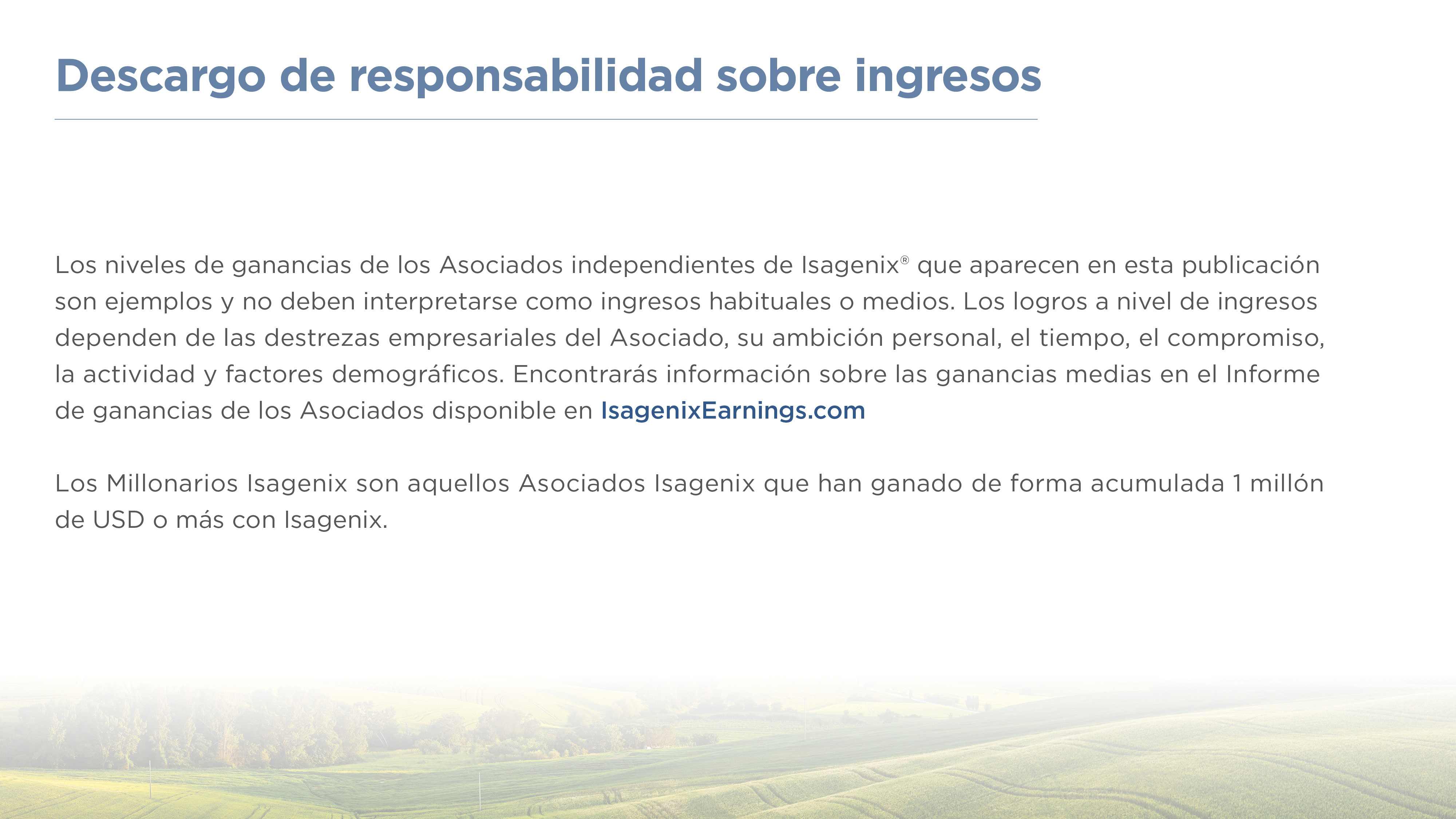 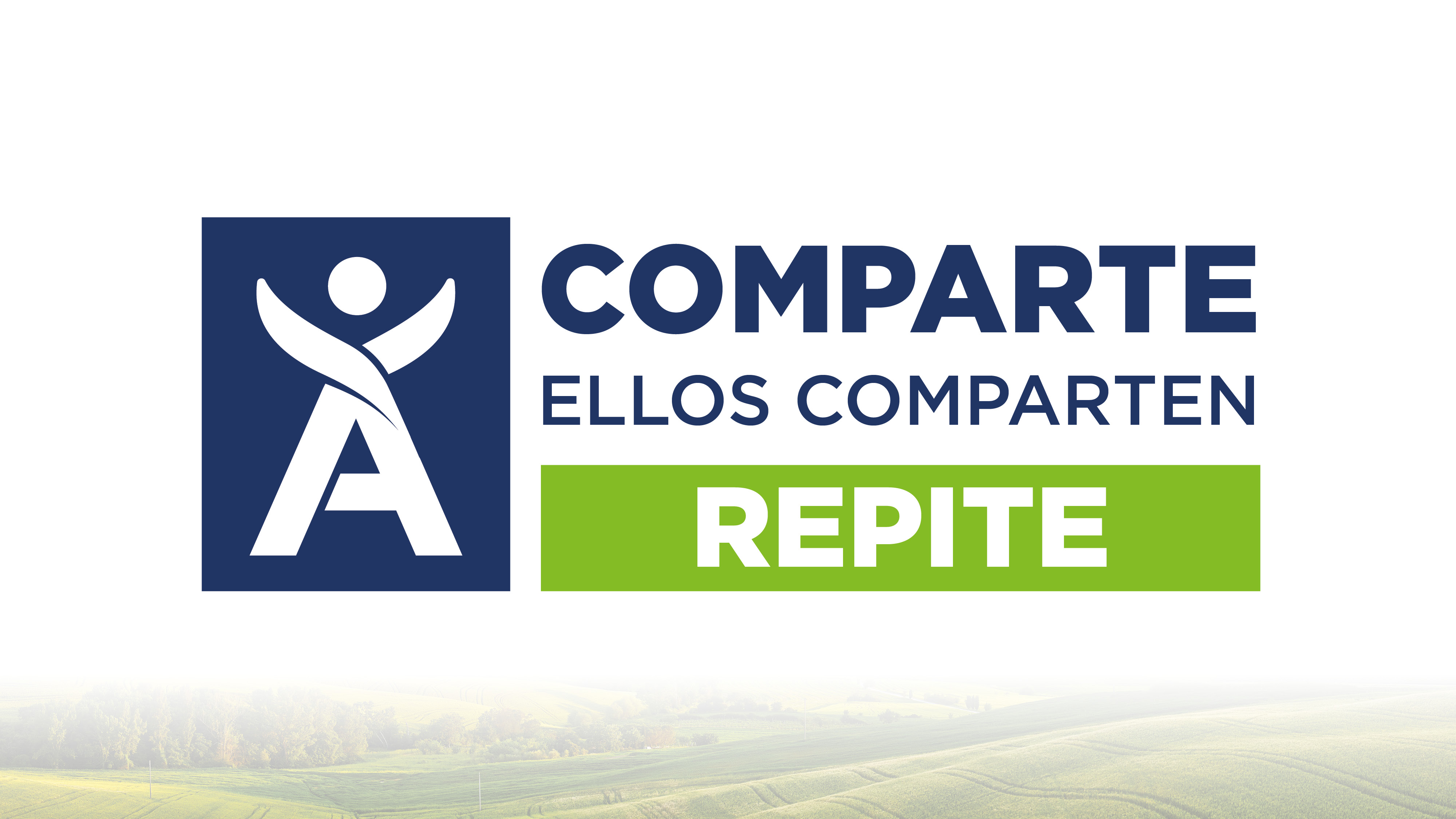 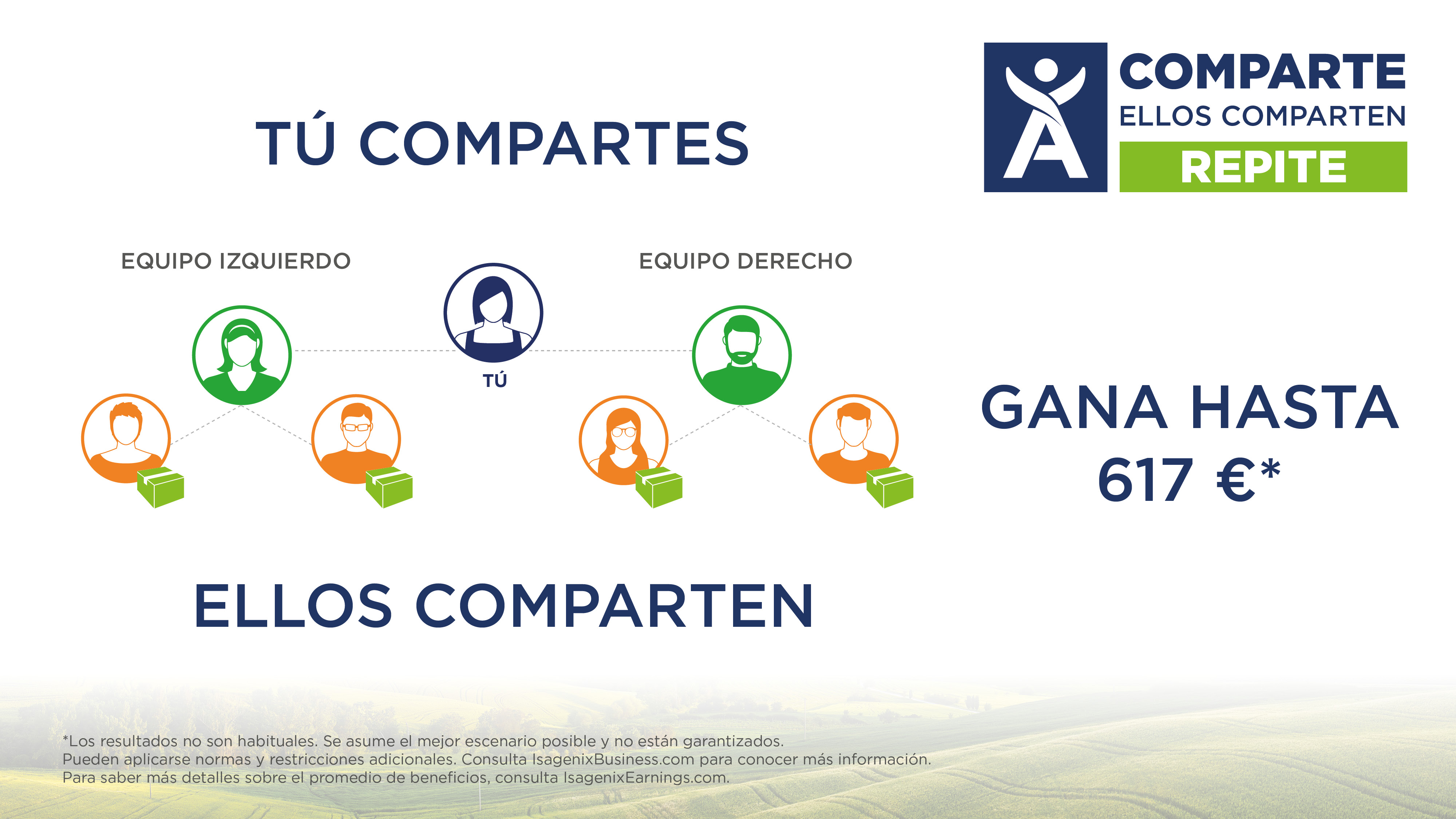 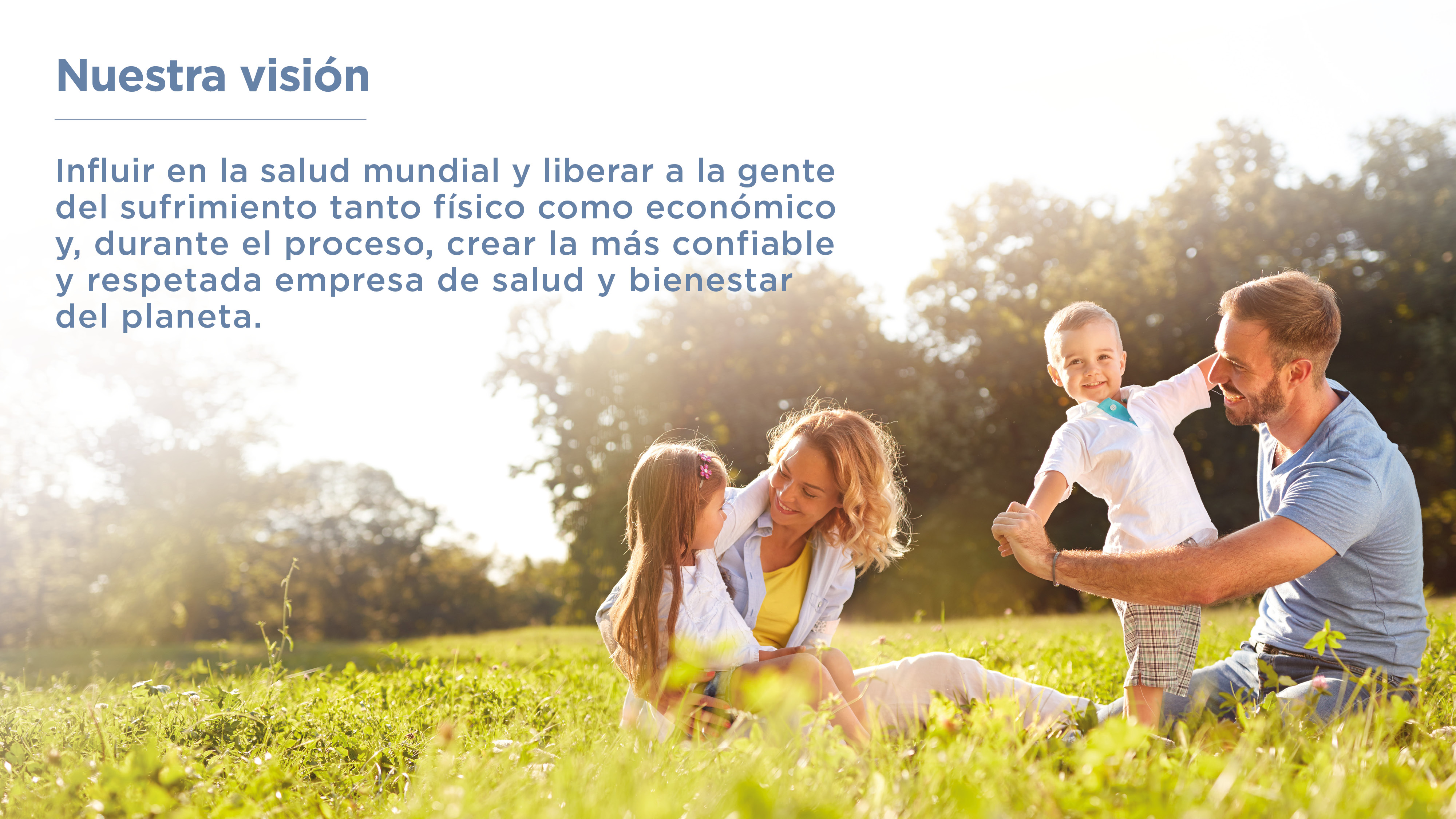 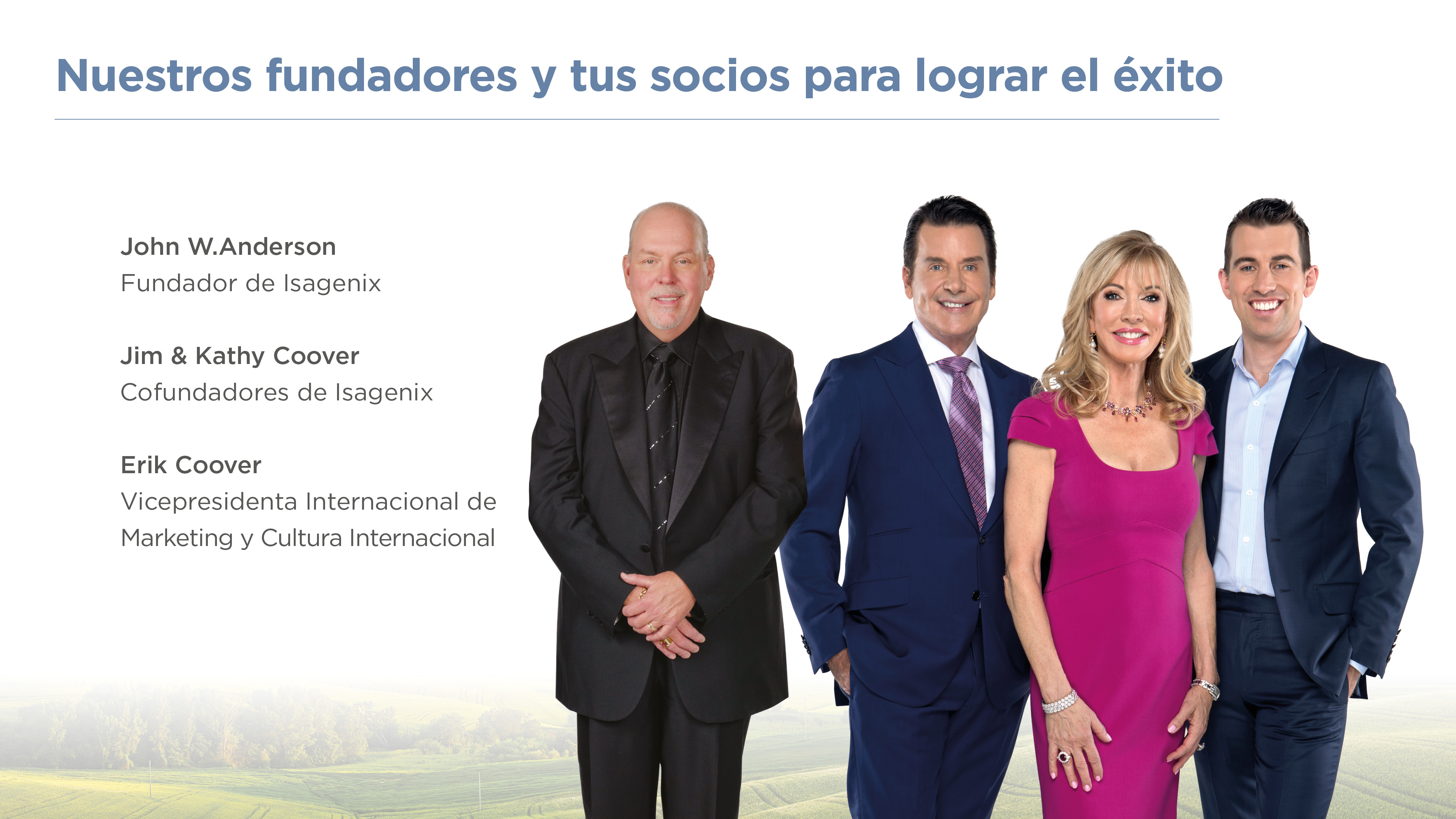 [Speaker Notes: • Isagenix se inició en 2002 cuando el fundador de Isagenix, John W. Anderson, formuló un nuevo producto destinado a ayudar a eliminar toxinas del el cuerpo y curarlo de adentro hacia afuera 
• Después de formular más de 2,300 productos para más de 600 compañías, sabía que este era el mejor hasta el momento y quería verlo lanzado al público en su forma pura.
• Se negó a trabajar con una compañía que pudiera comprometer su formulación original para ahorrar dinero.
• Unió fuerzas con dos de los mejores en la industria del network marketing, Jim y Kathy Coover, con la promesa de que su compañía nunca se comprometería con los productos que producían y solo usaría la mejor materia prima para hacerlos.
• Isagenix se basa en la integridad, el compromiso y la visión para impactar la salud mundial.
• El objetivo número uno de Jim, Kathy y John es liberar a las personas del dolor físico y financiero a través de los productos y la oportunidad comercial que Isagenix tiene para ofrecer. 
 Would you maybe want to use the new “vision” text?]
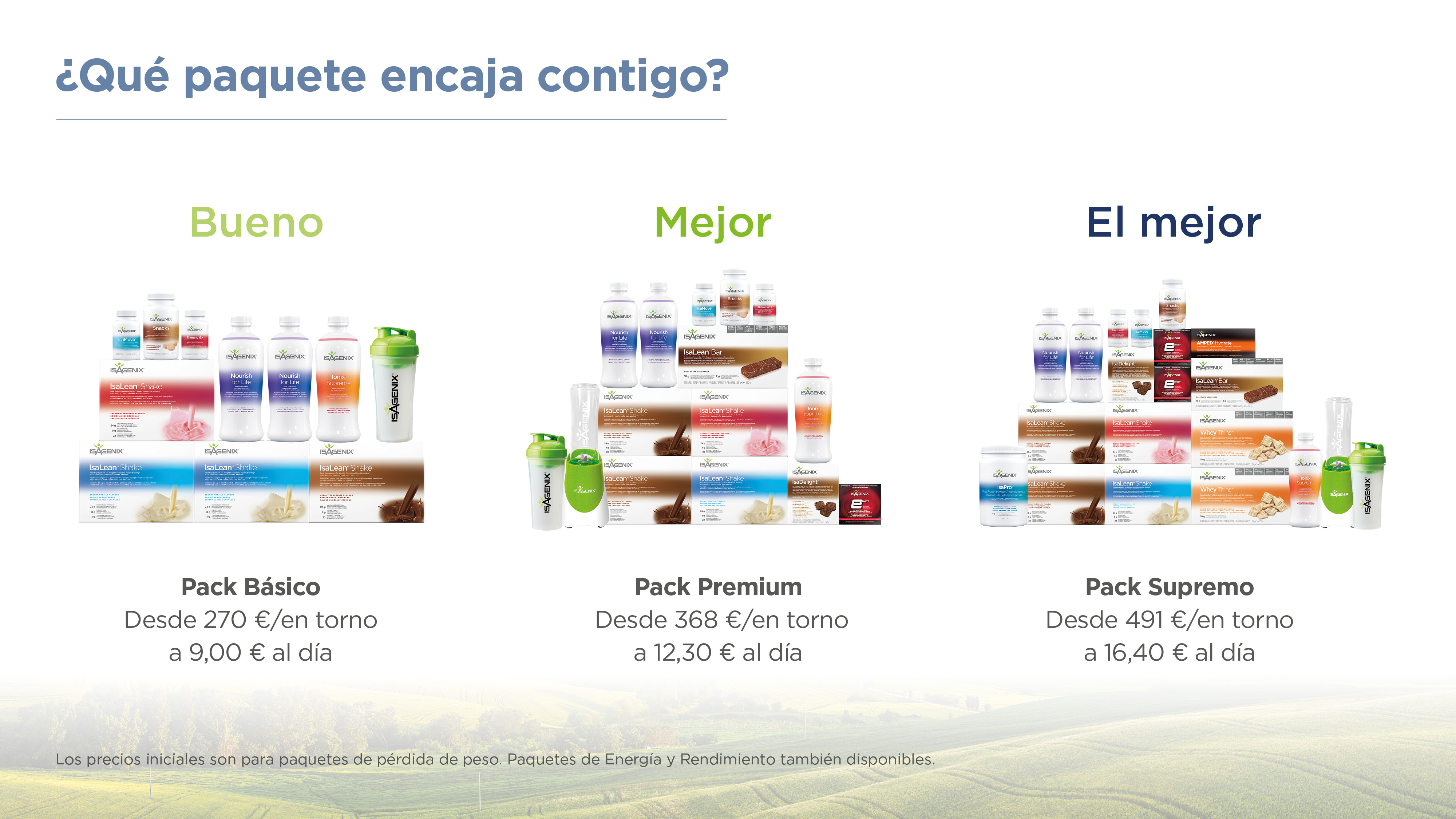 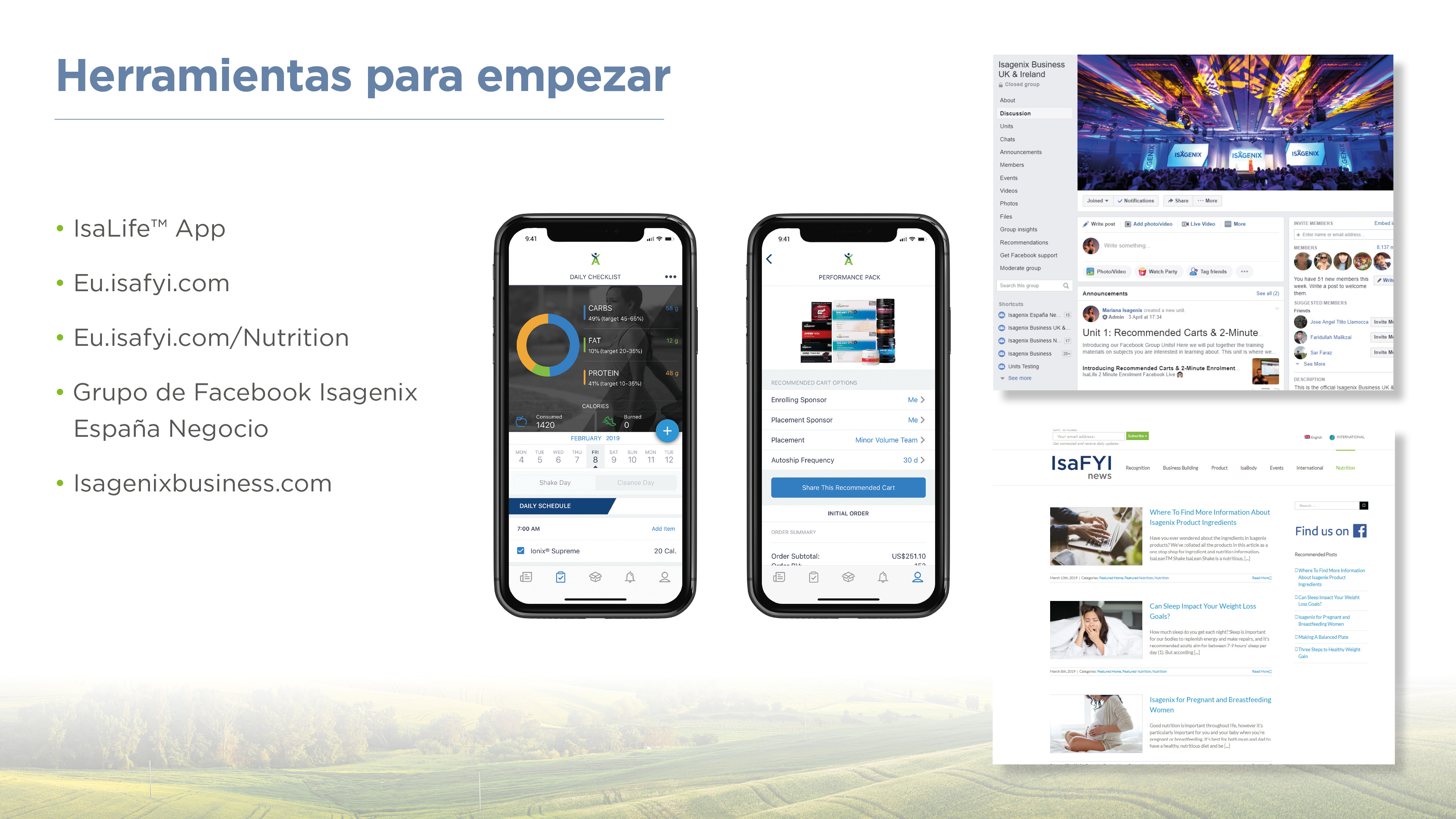 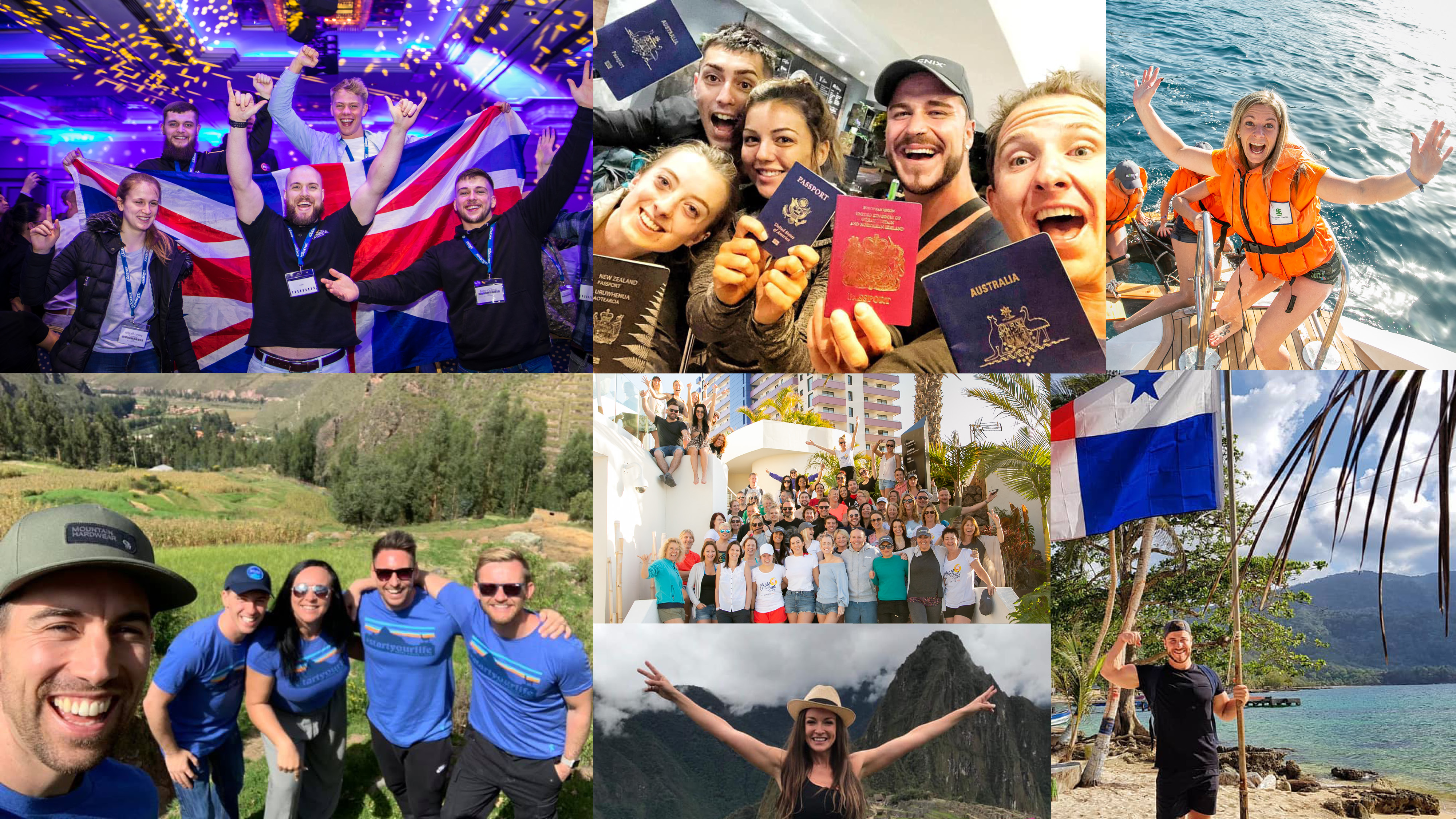 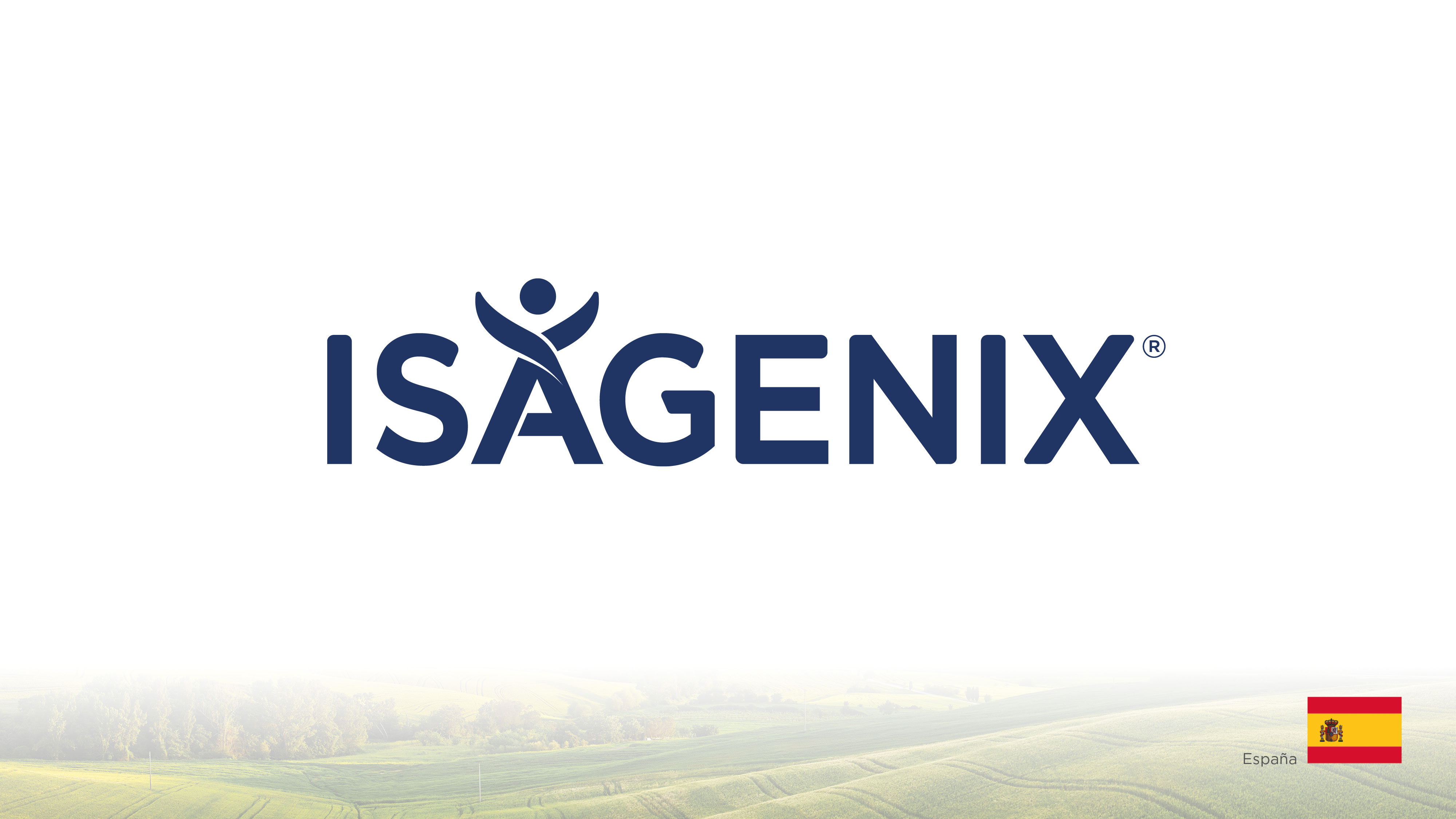